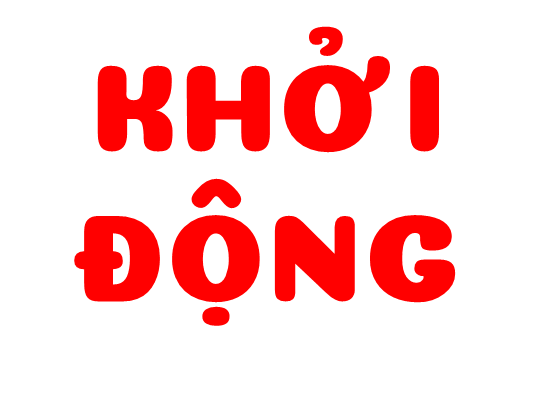 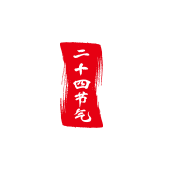 [Speaker Notes: Thiết kế: Hương Thảo – Zalo 0972.115.126. Các nick khác đều là giả mạo, ăn cắp chất xám.
Facebook: https://www.facebook.com/huongthaoGADT]
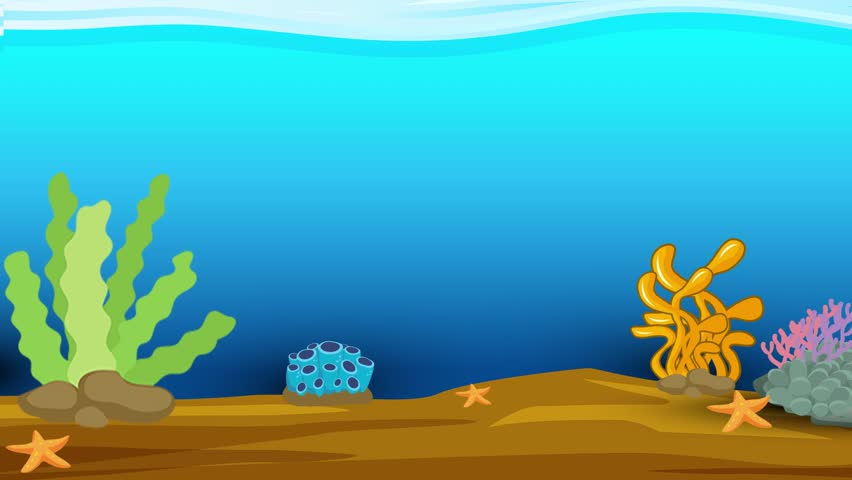 DỌN SẠCH ĐẠI DƯƠNG
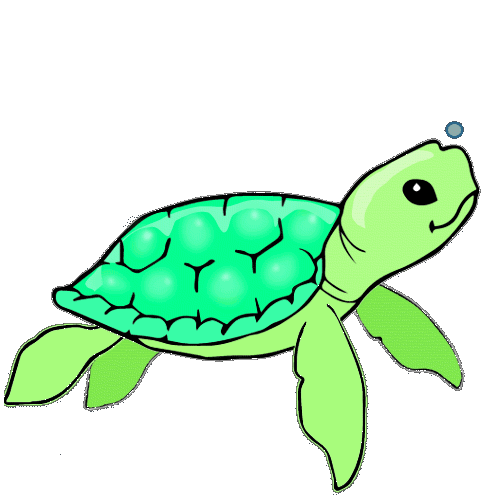 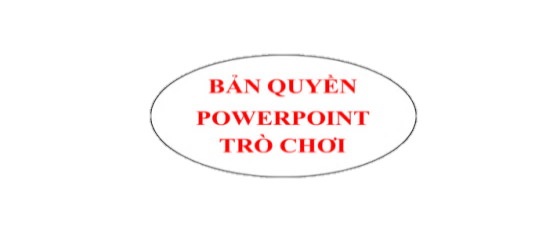 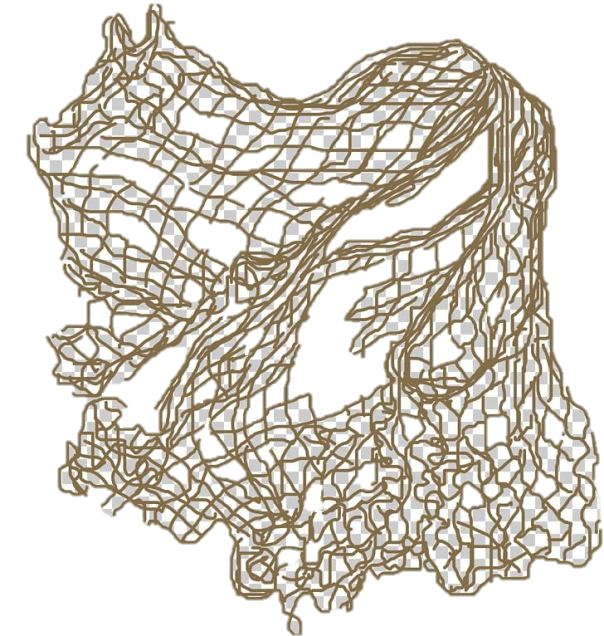 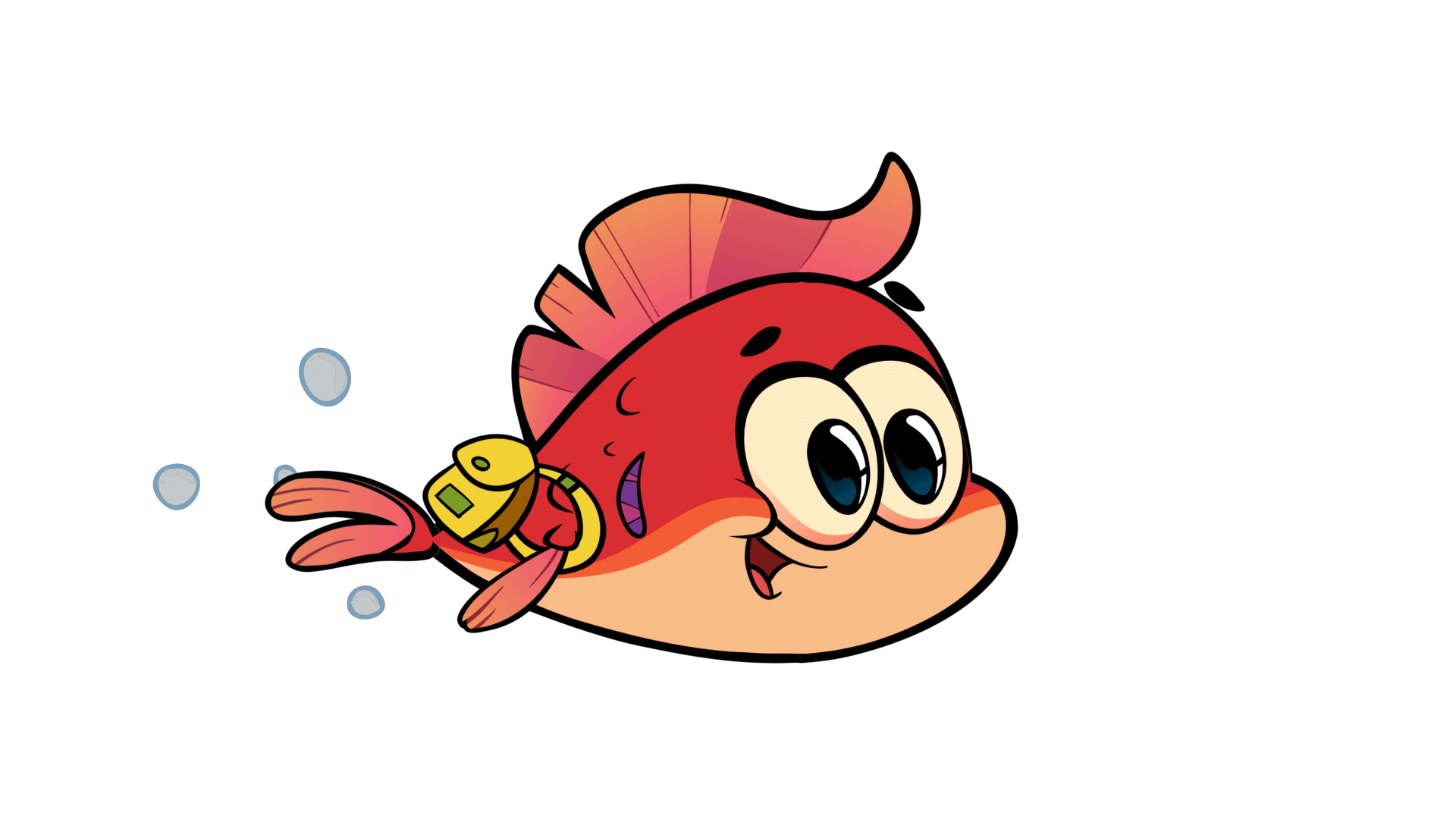 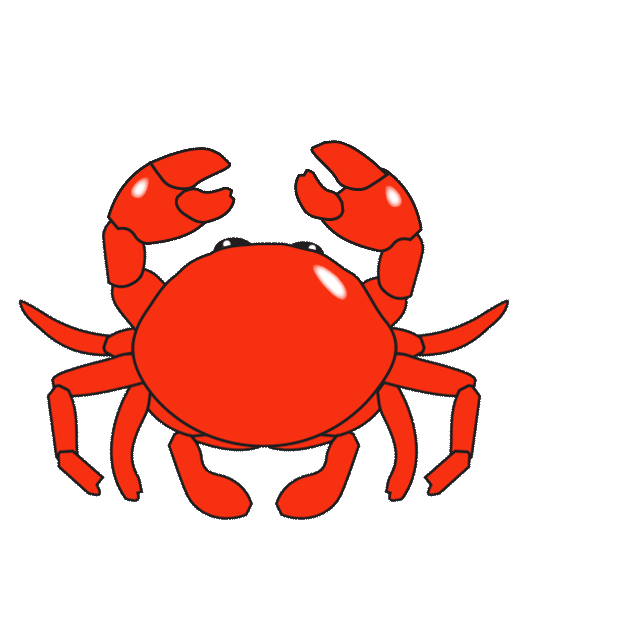 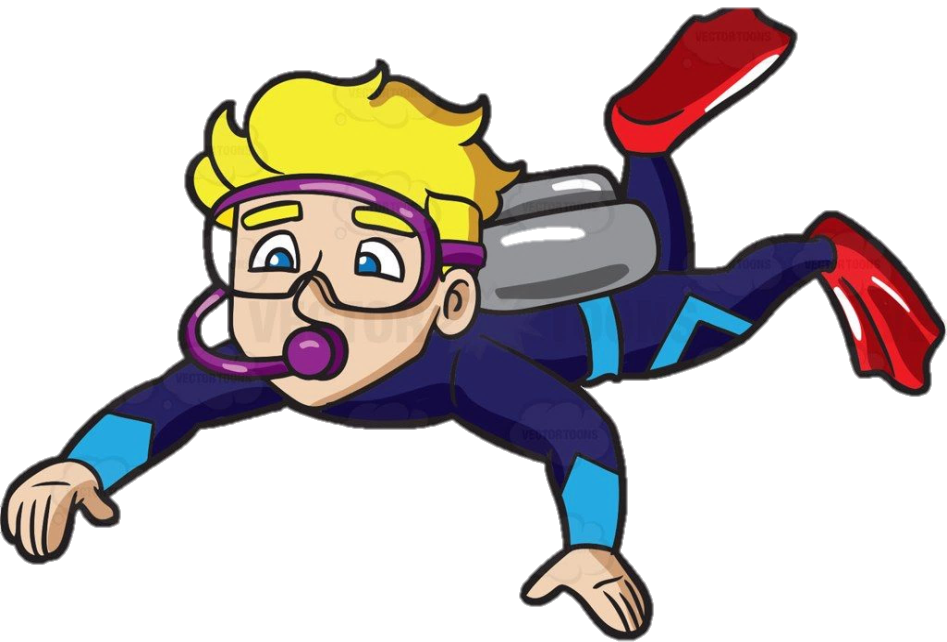 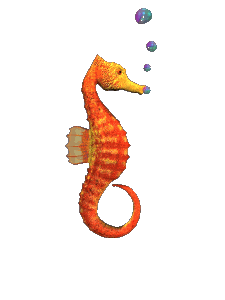 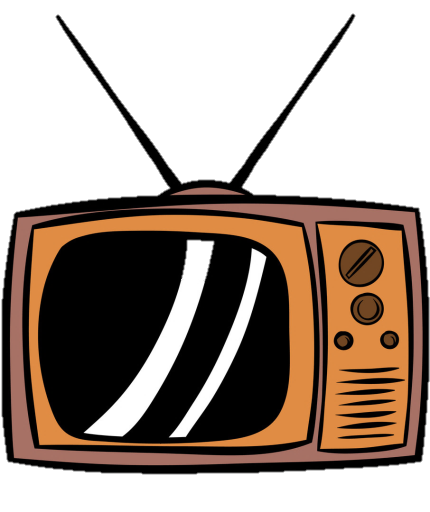 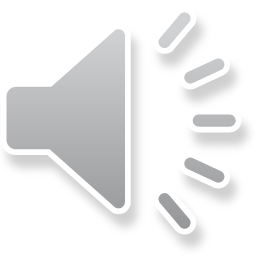 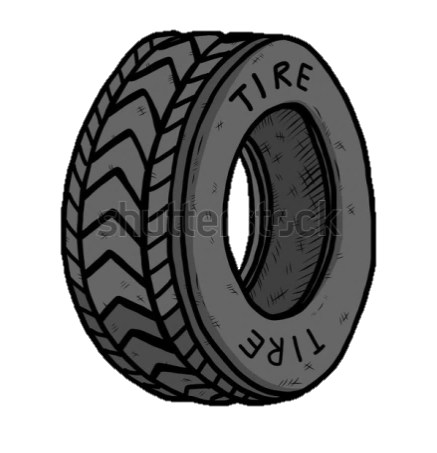 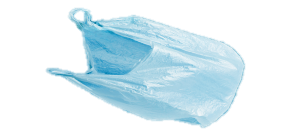 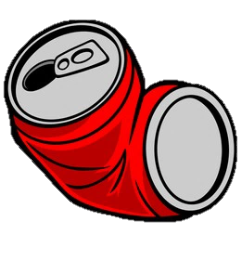 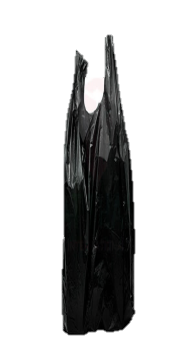 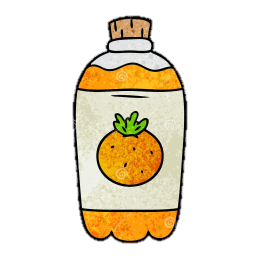 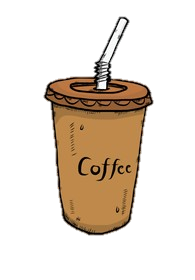 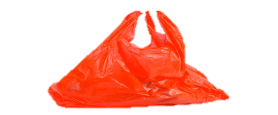 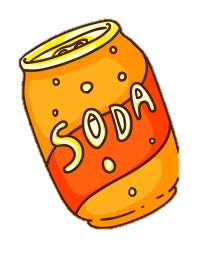 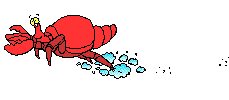 [Speaker Notes: Thiết kế: Hương Thảo – Zalo 0972.115.126. Các nick khác đều là giả mạo, ăn cắp chất xám.
Facebook: https://www.facebook.com/huongthaoGADT]
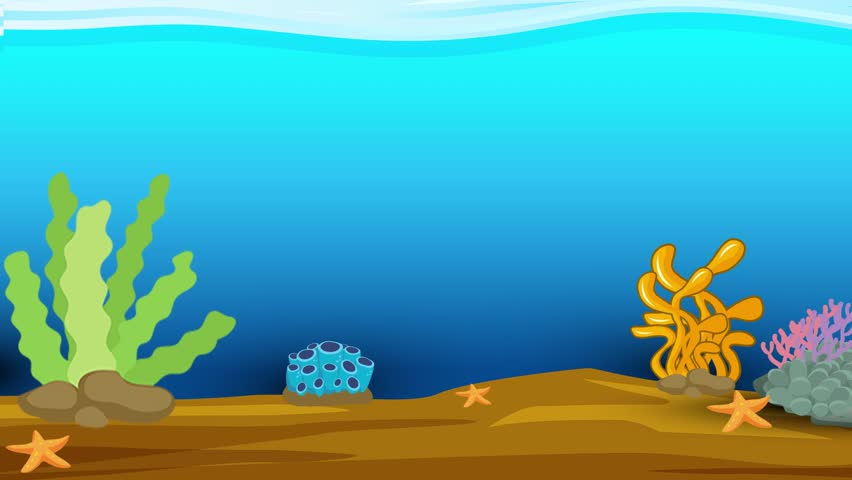 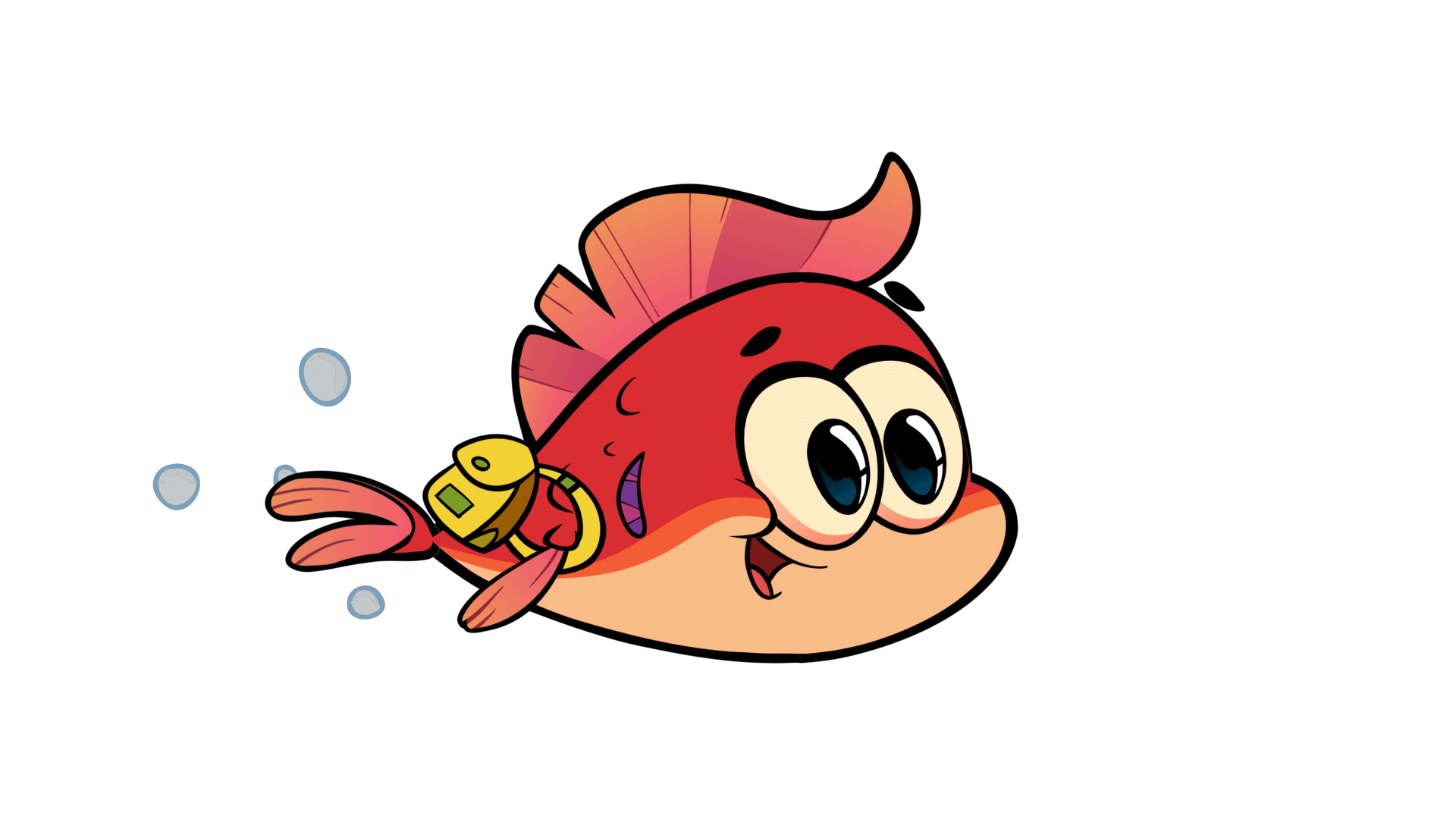 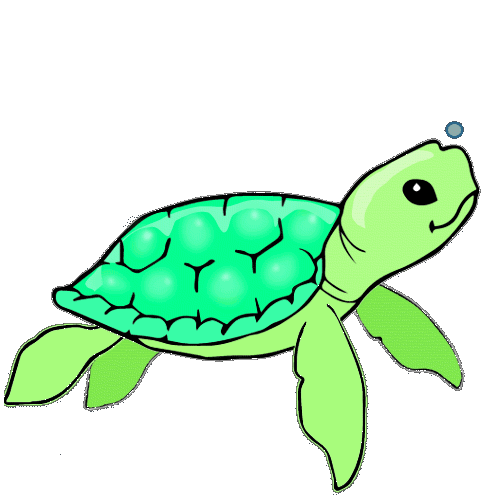 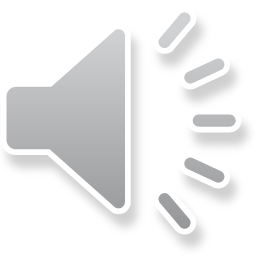 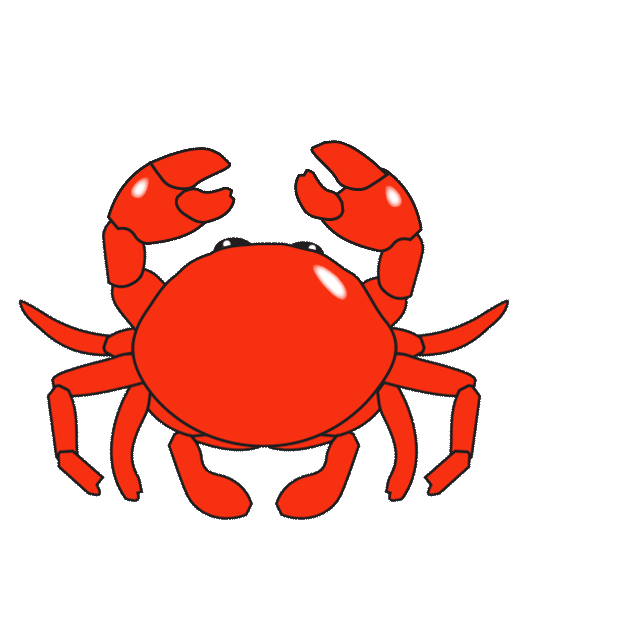 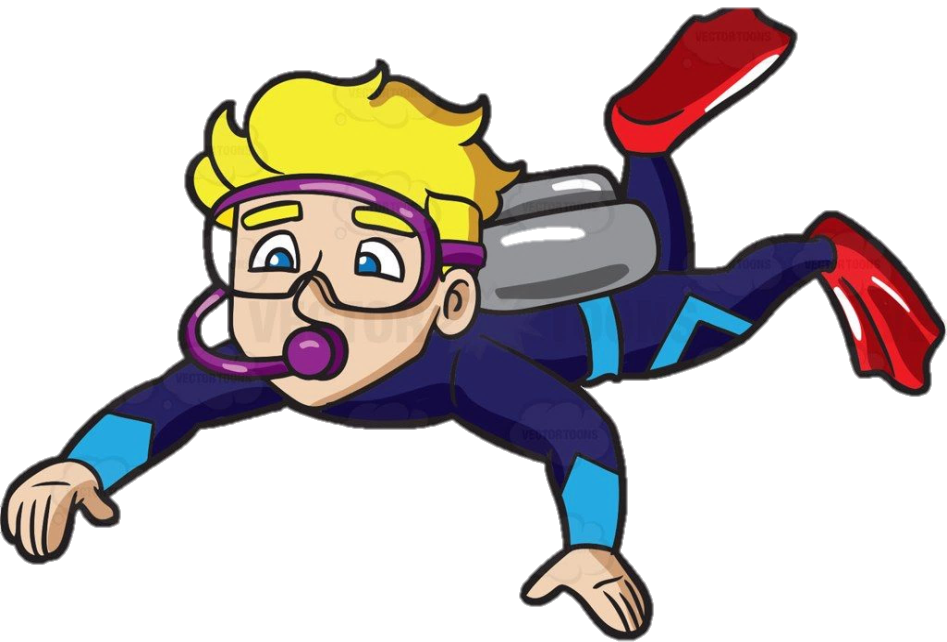 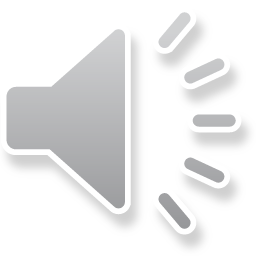 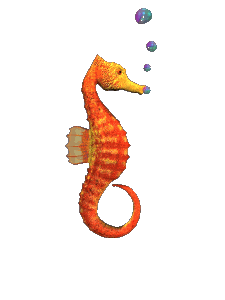 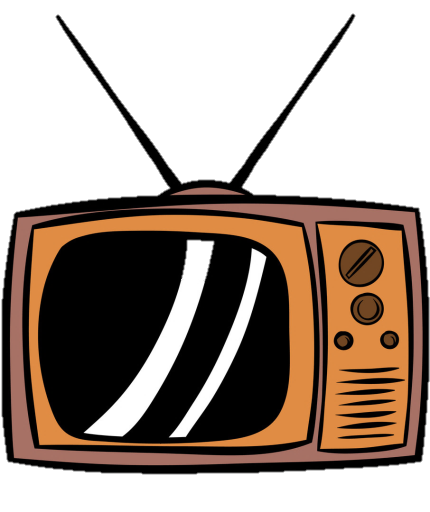 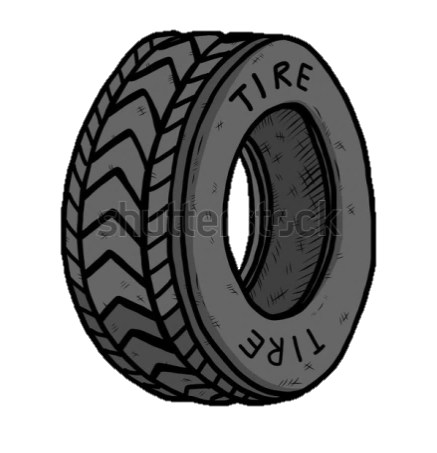 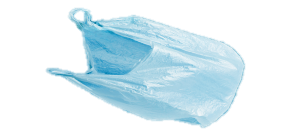 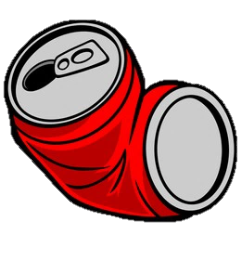 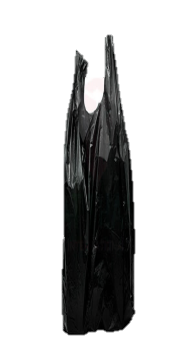 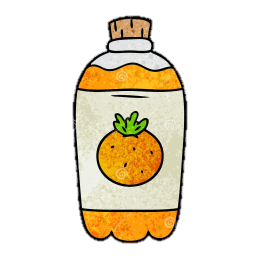 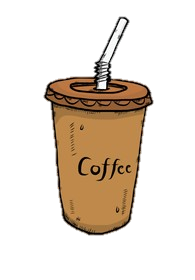 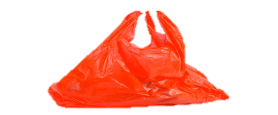 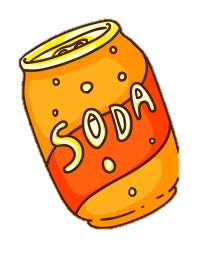 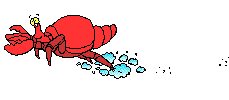 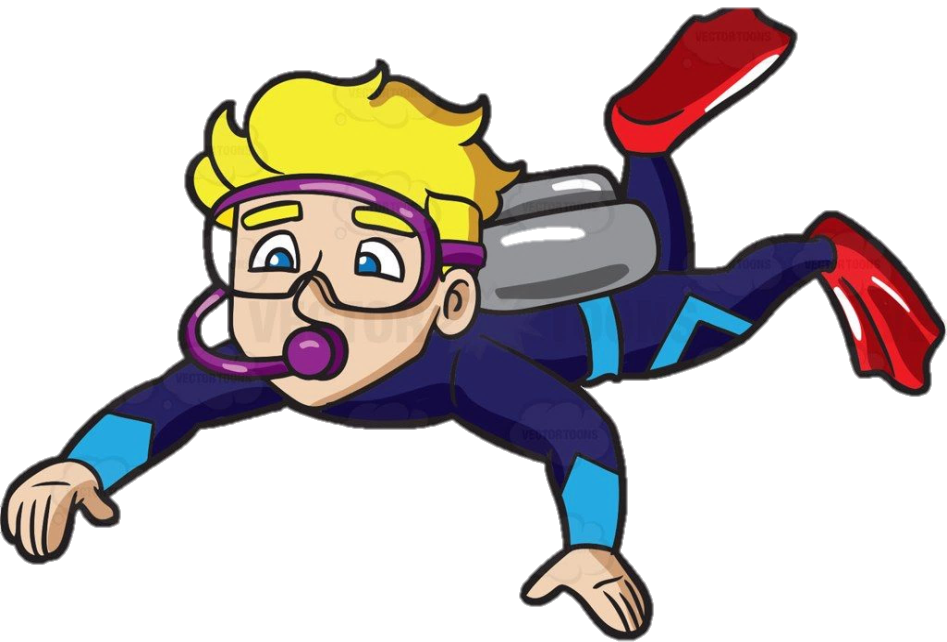 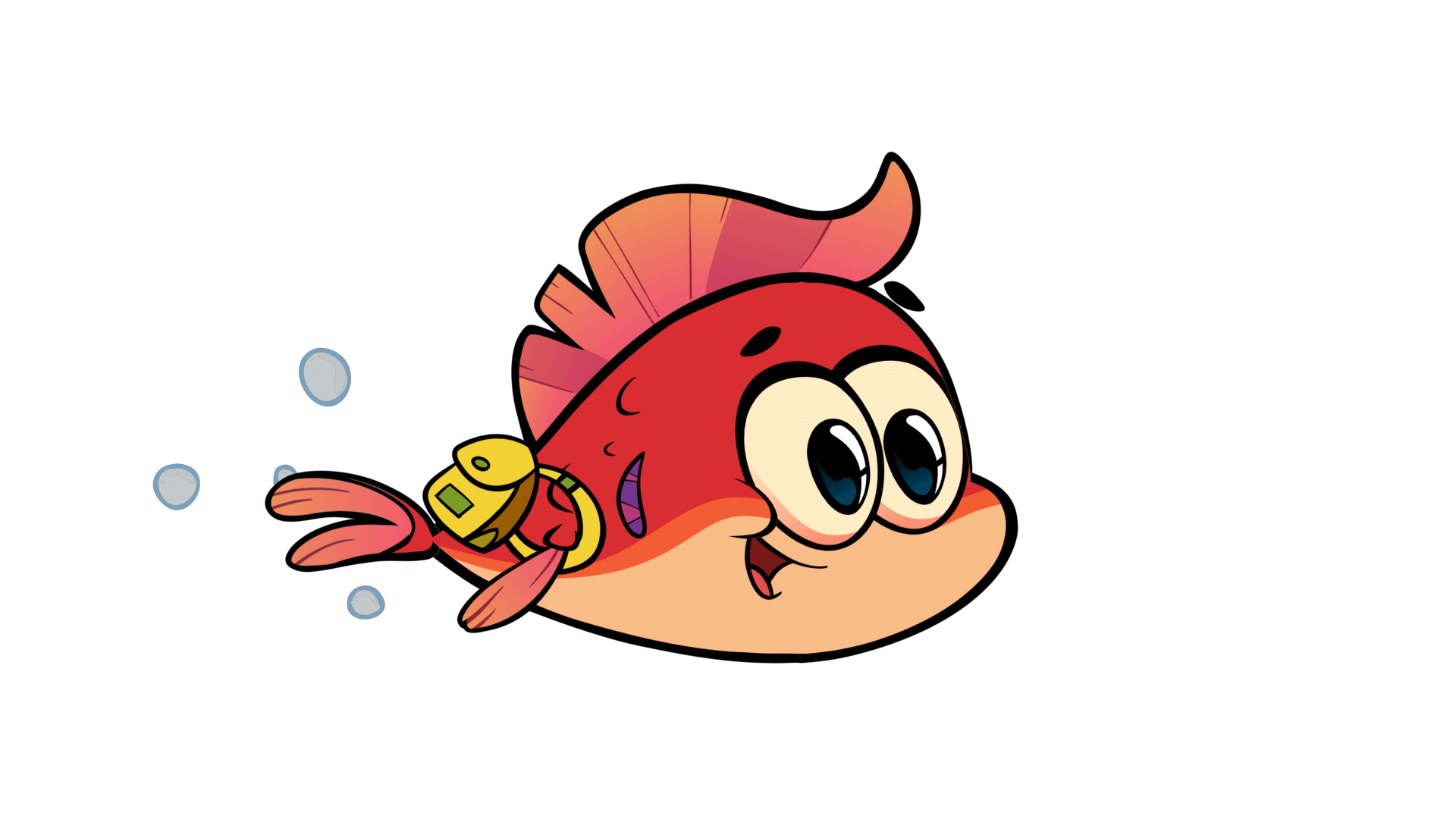 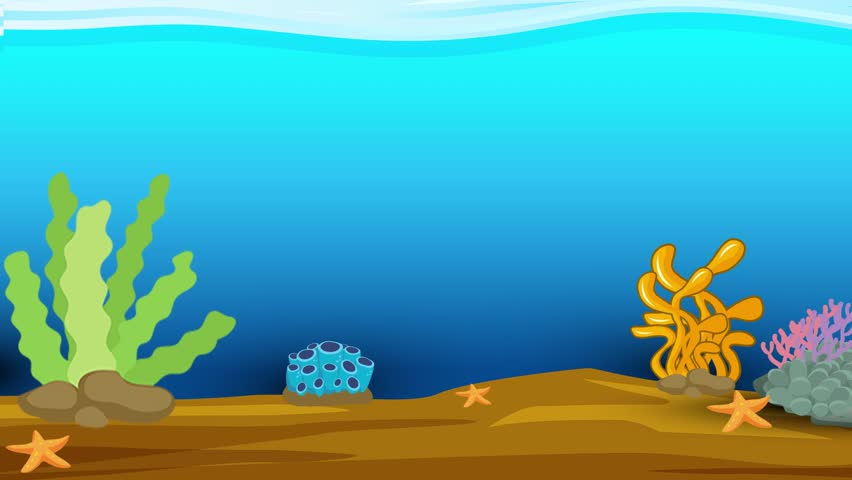 Trong bài “Thanh âm của núi” nhắc đến tiếng khèn của dân tộc nào?
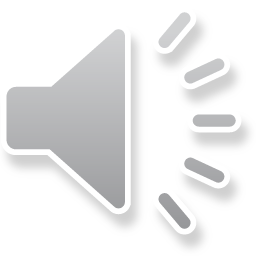 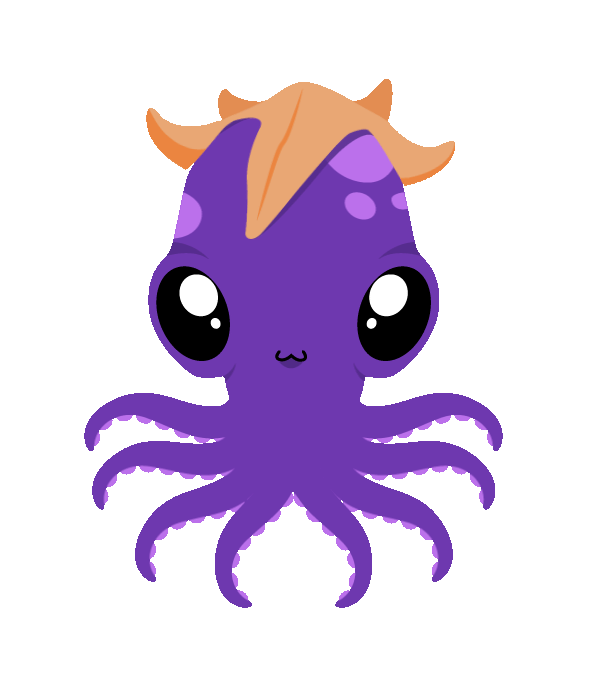 Người Mông
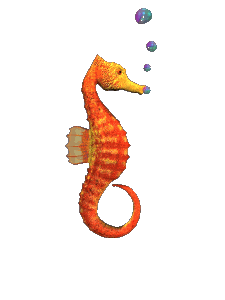 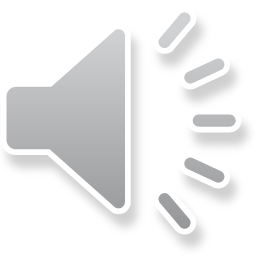 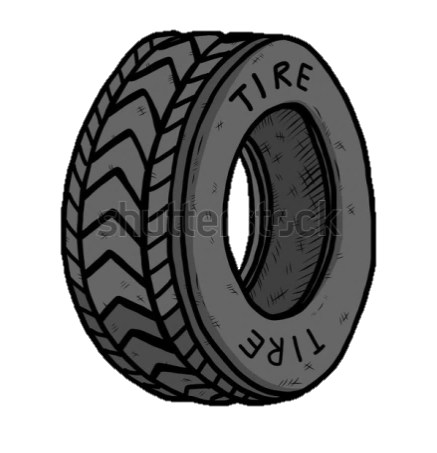 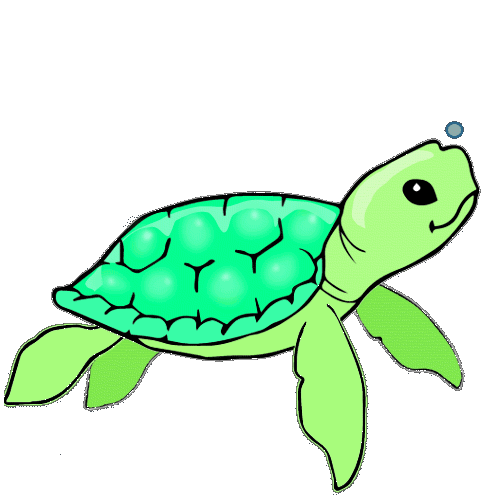 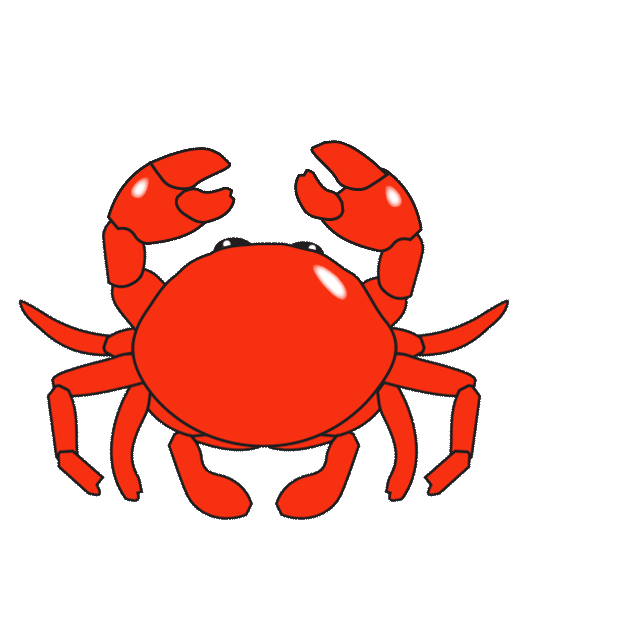 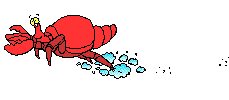 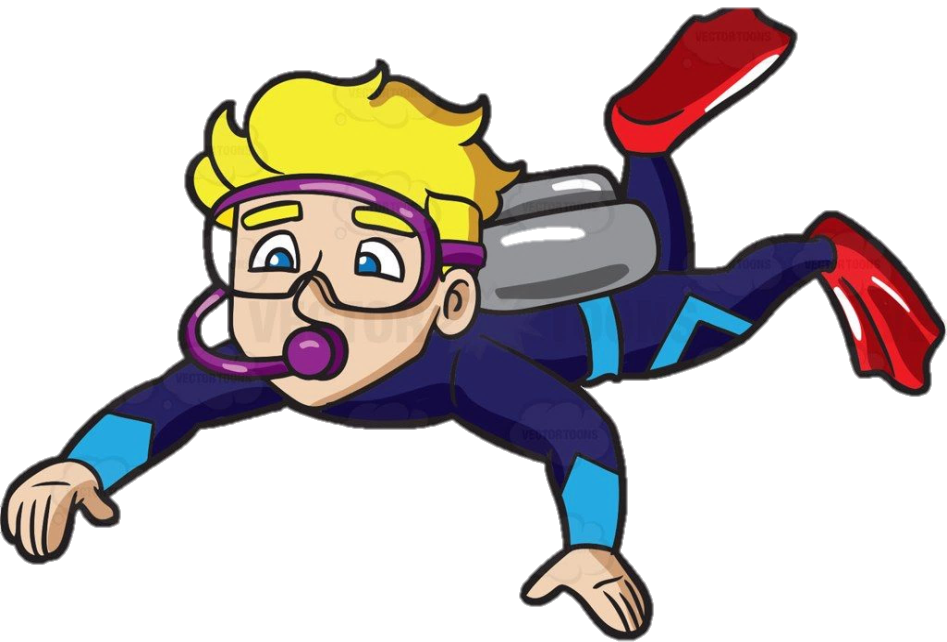 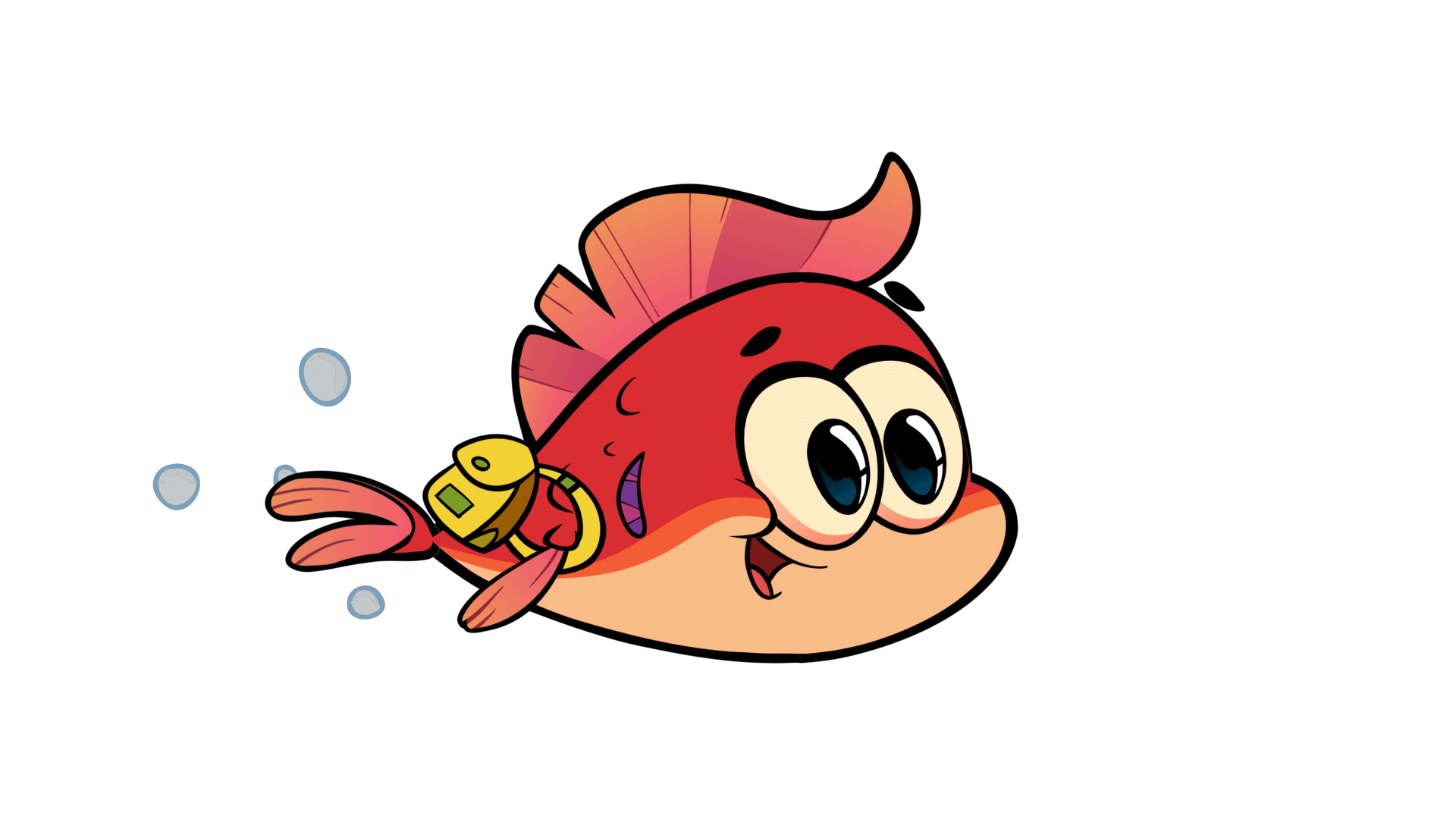 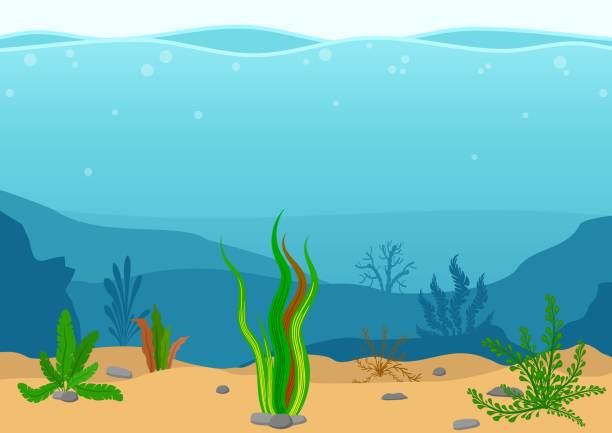 Khèn của người Mông được chế tác bằng vật liệu chính là gì?
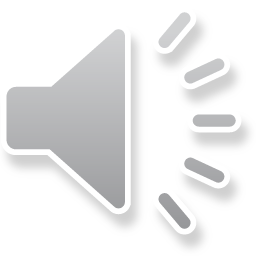 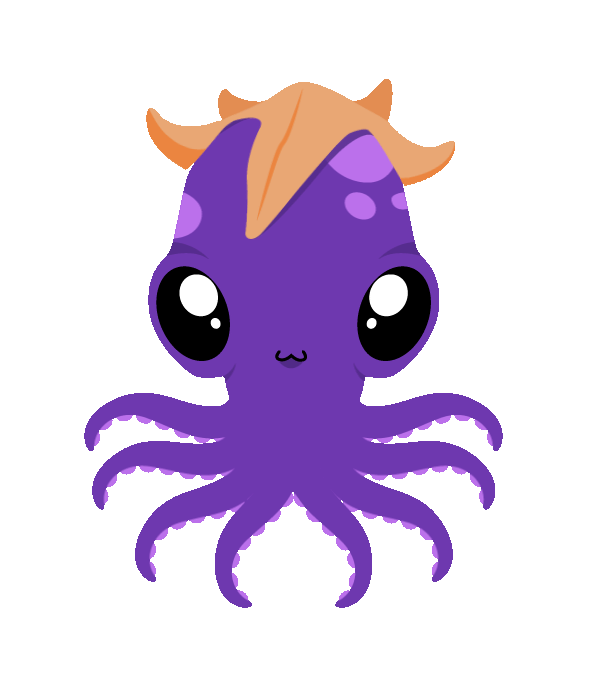 Ống trúc
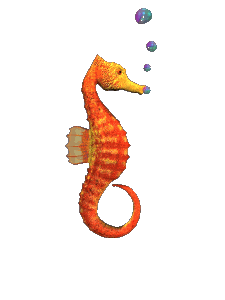 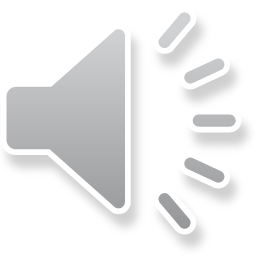 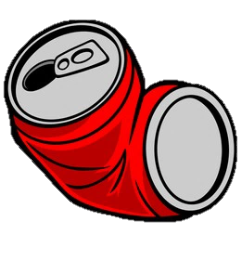 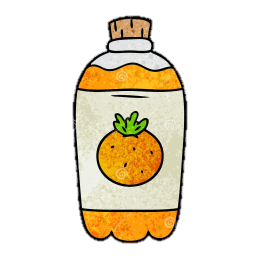 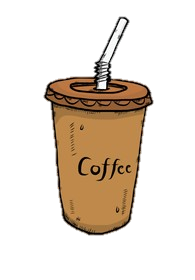 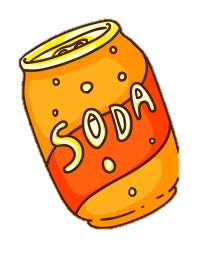 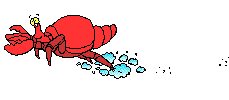 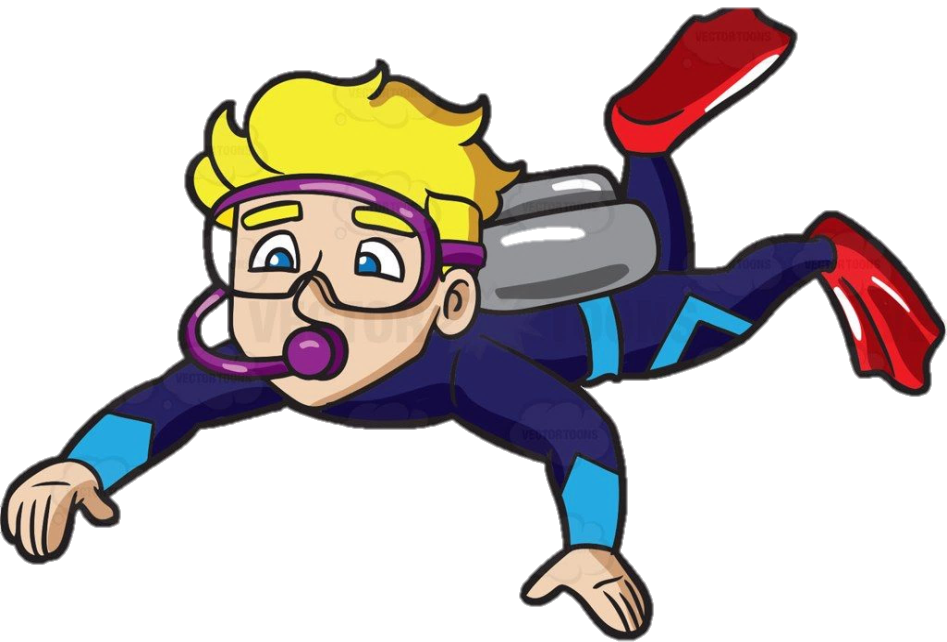 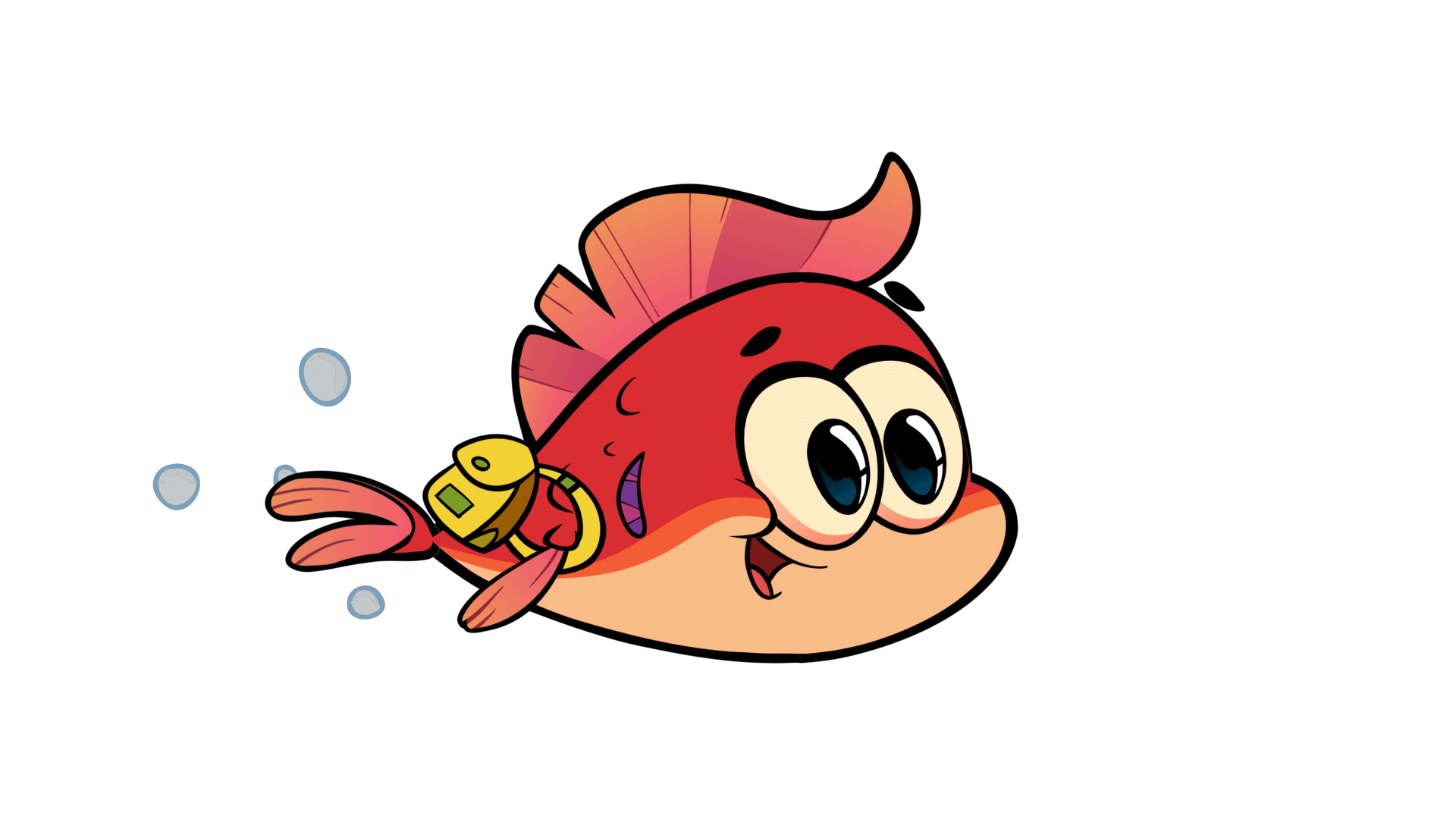 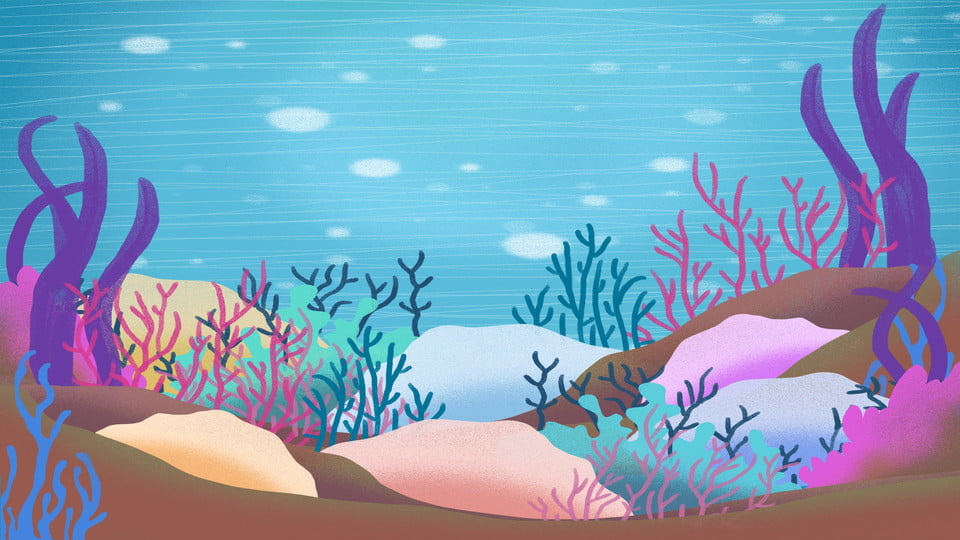 Nêu nội dung chính của bài “Thanh âm của núi”
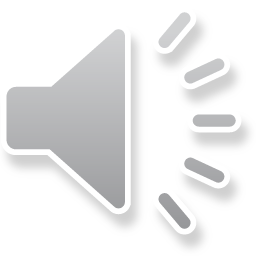 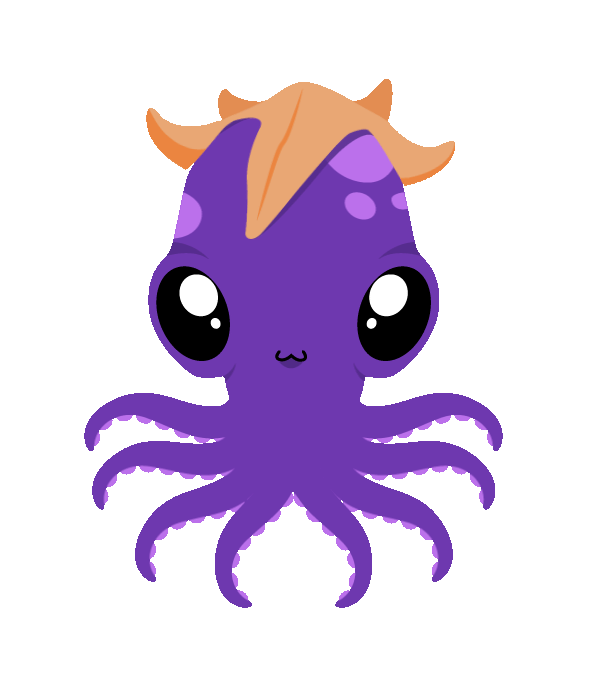 Bài đọc nói ca ngợi tiếng khèn của người Mông là nét văn hoá quý báu, cần được lưu giữ, bảo tồn. Tiếng khèn gắn bó với người Mông và trở thành báu vật của người Mông xưa truyền lại cho các thế hệ sau.
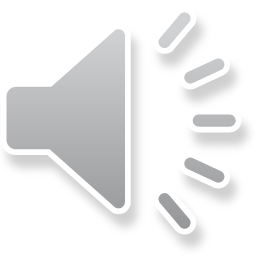 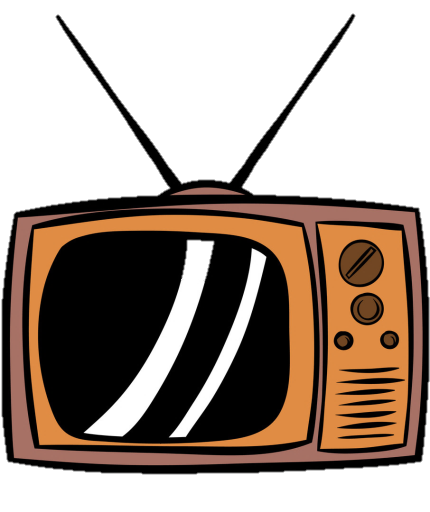 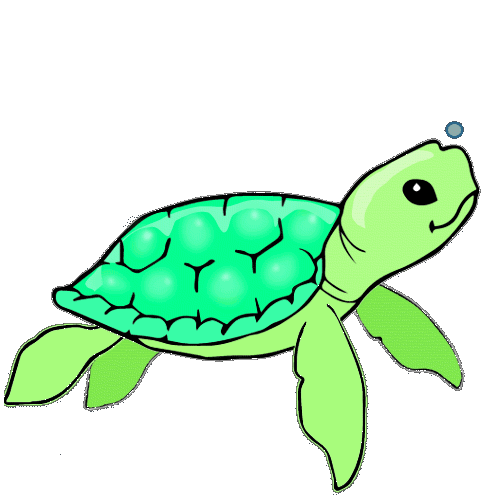 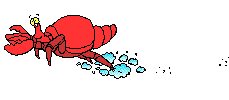 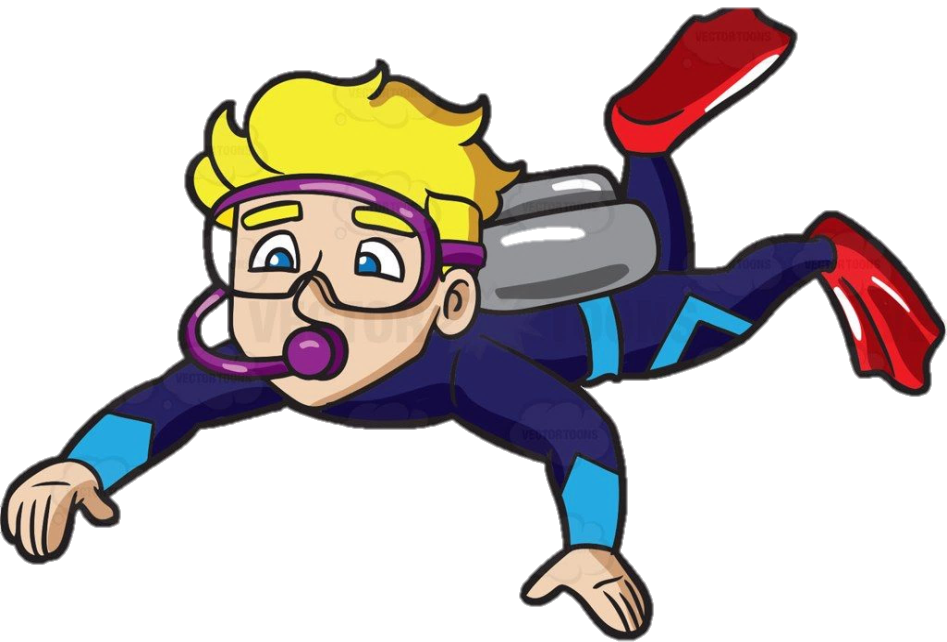 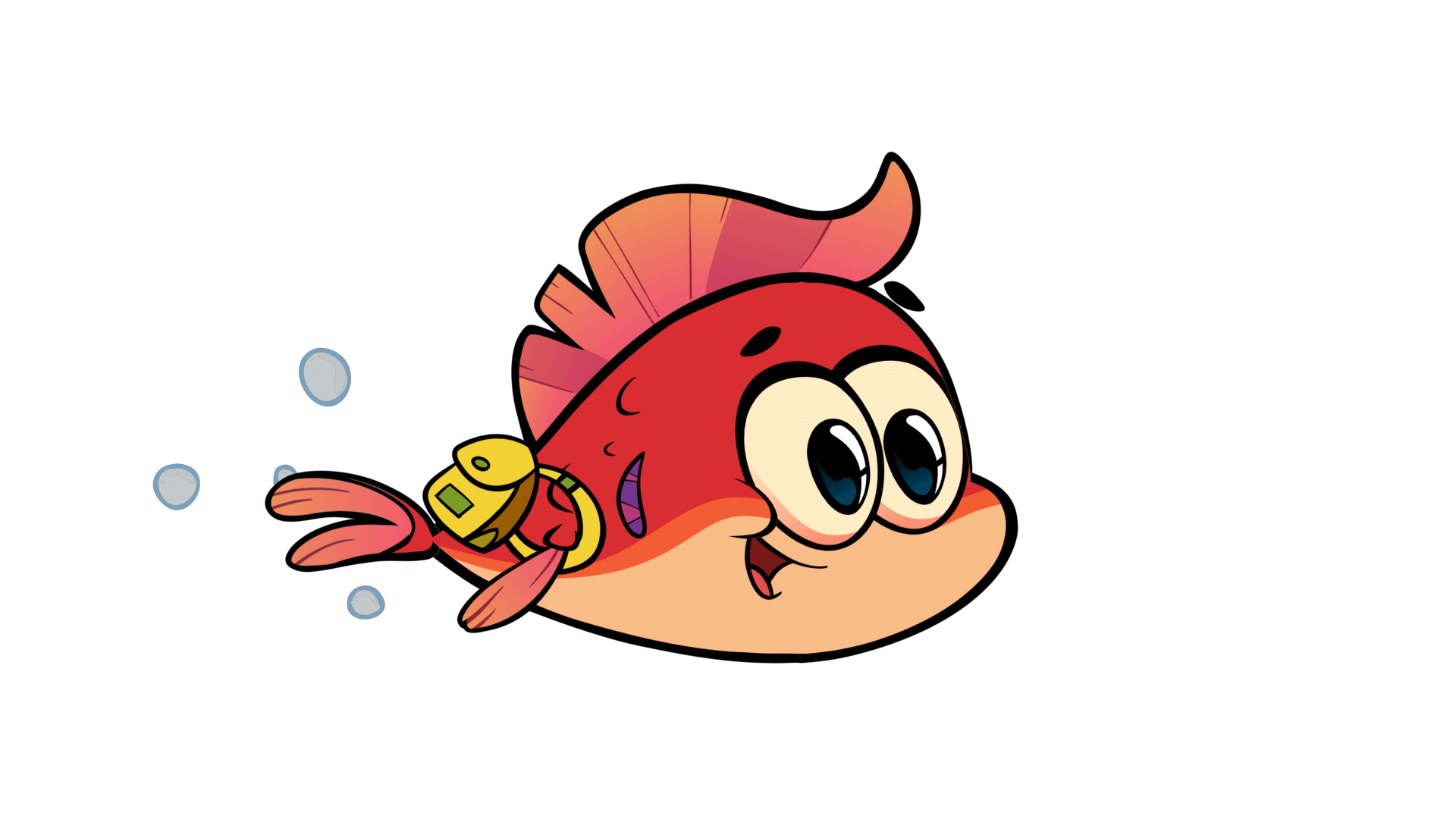 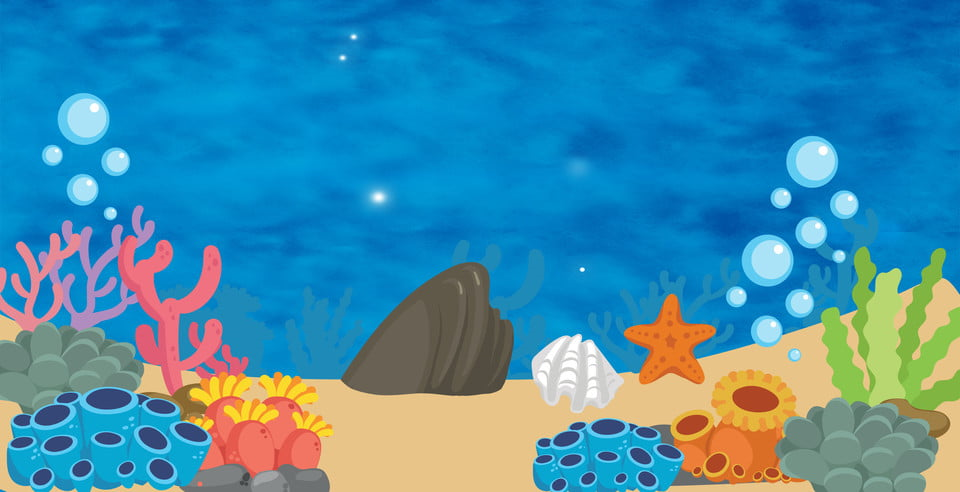 Em nhớ nhất câu văn nào trong bài? Vì sao?
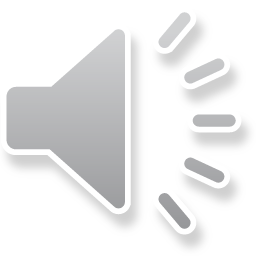 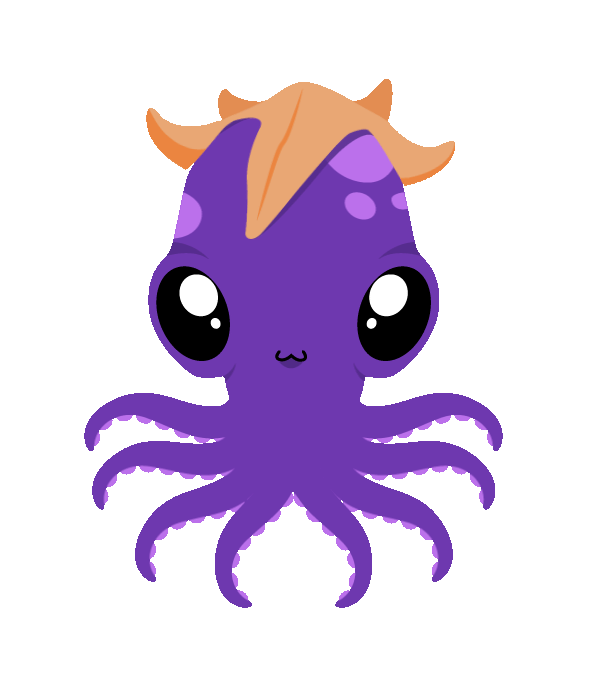 Trả lời theo suy nghĩ của em
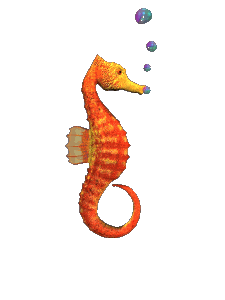 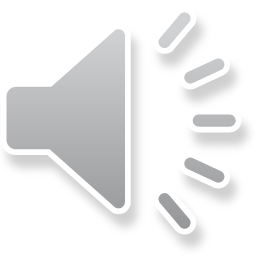 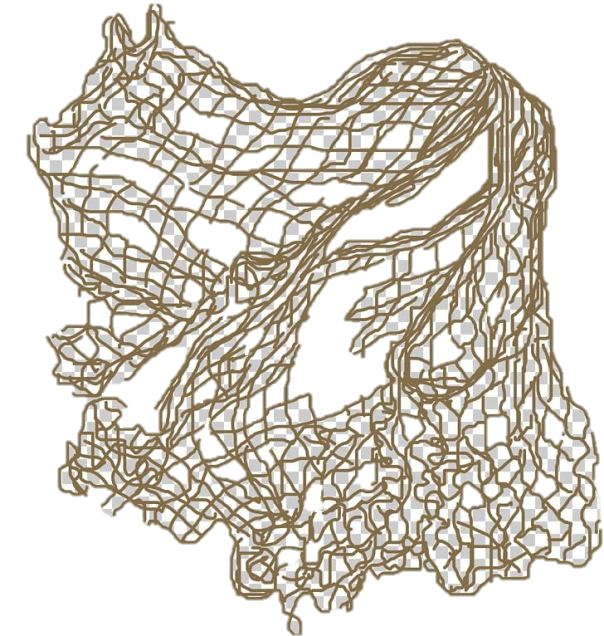 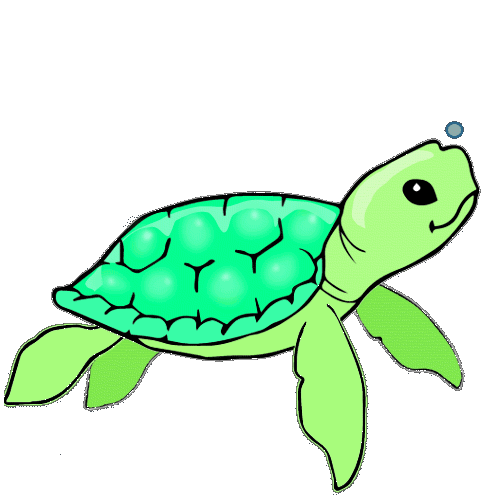 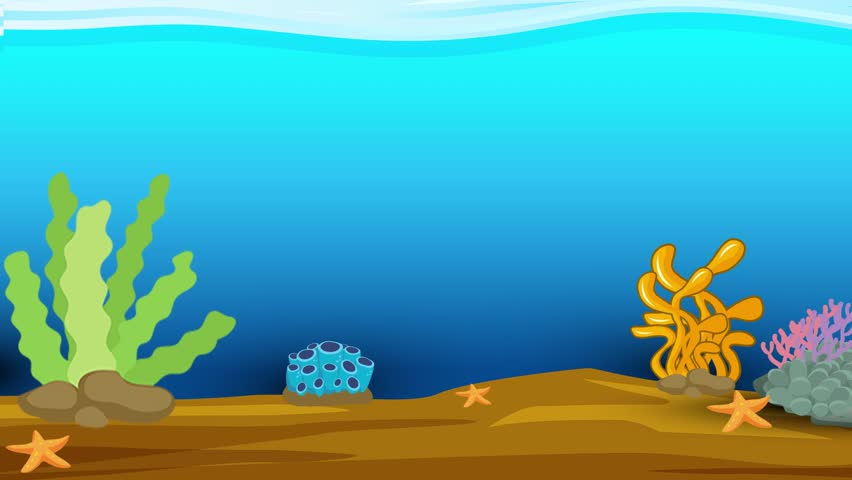 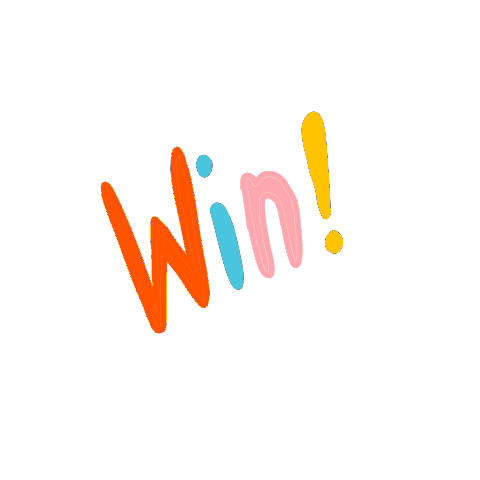 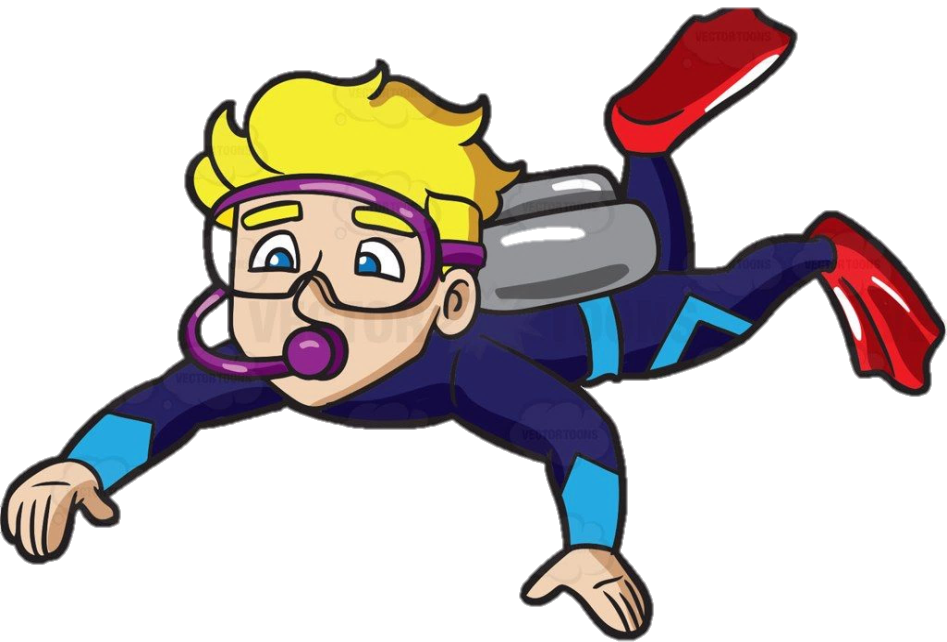 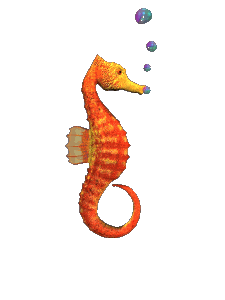 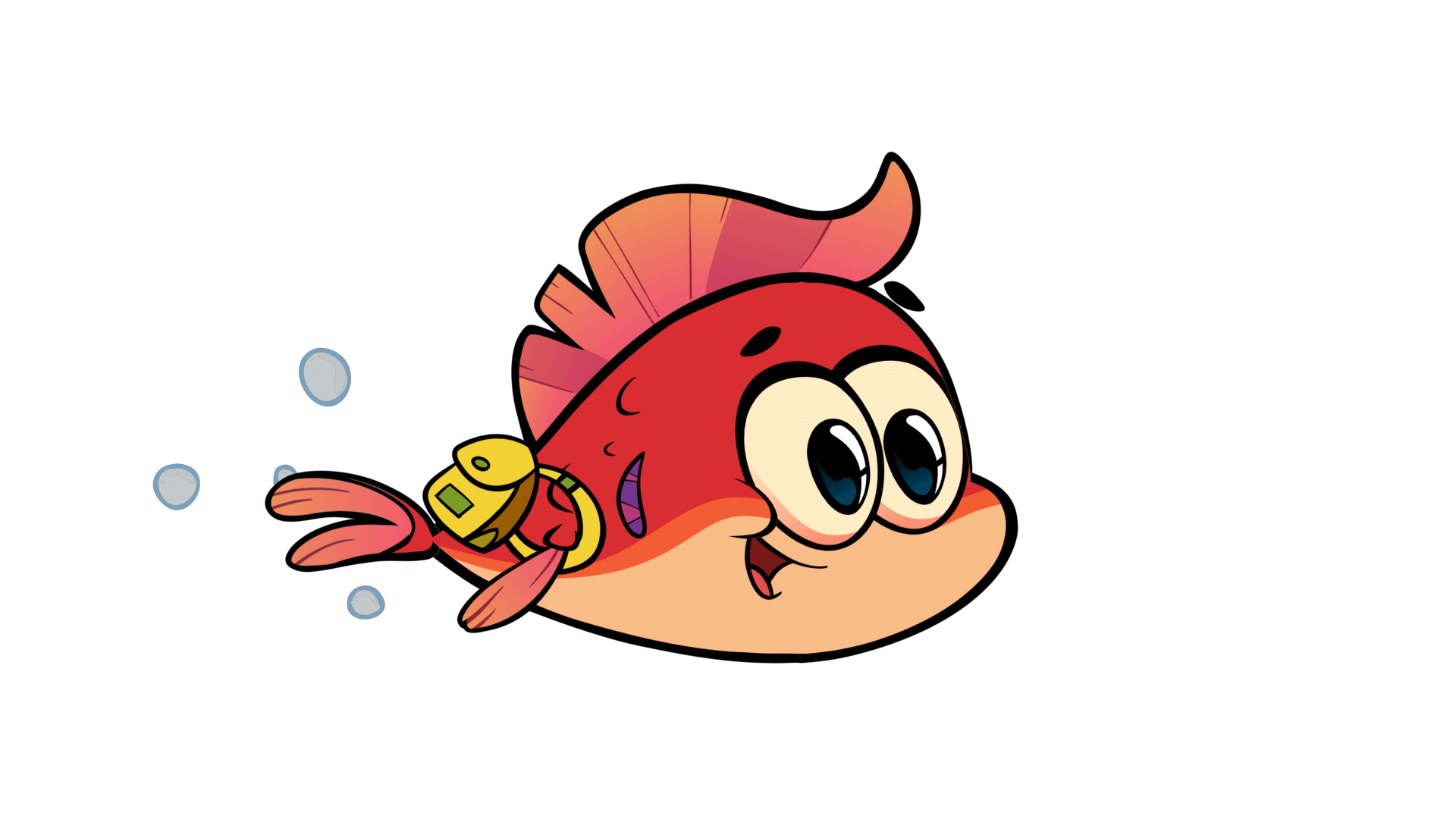 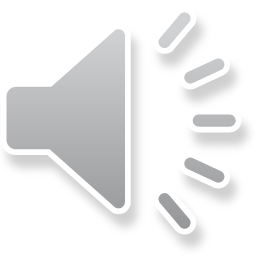 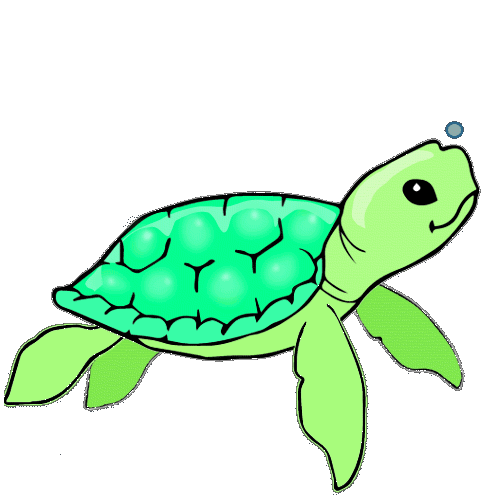 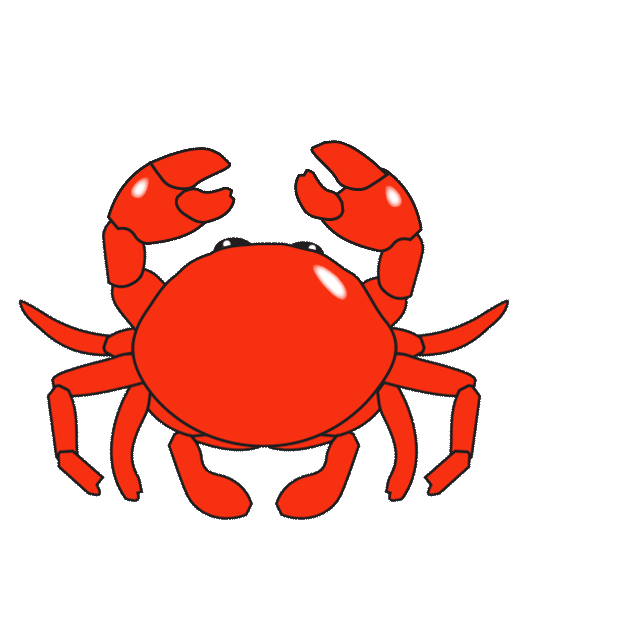 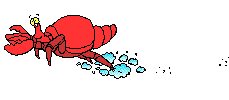 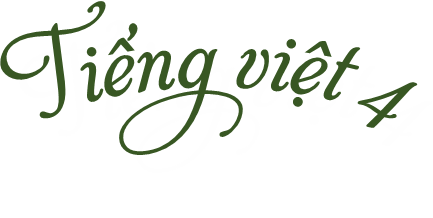 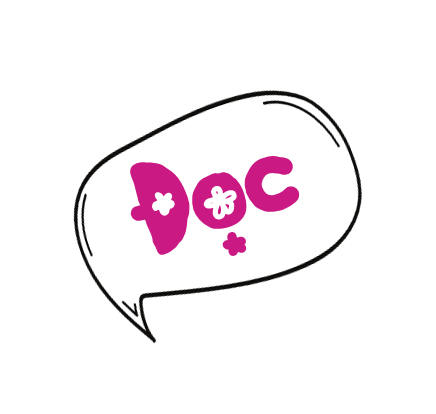 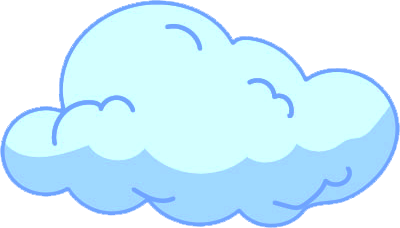 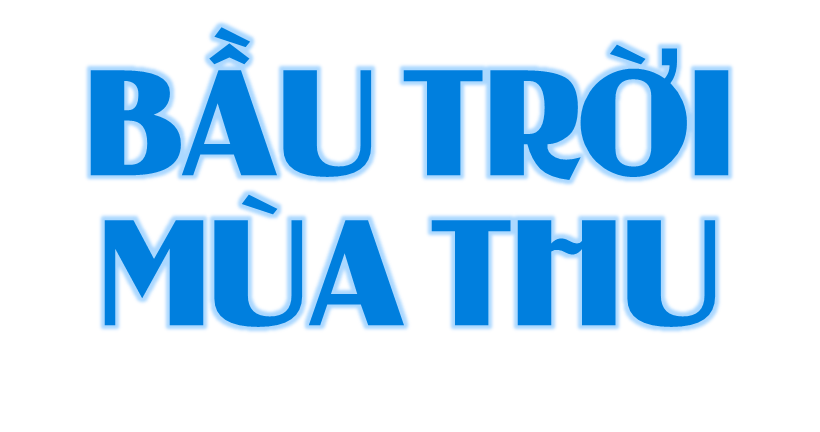 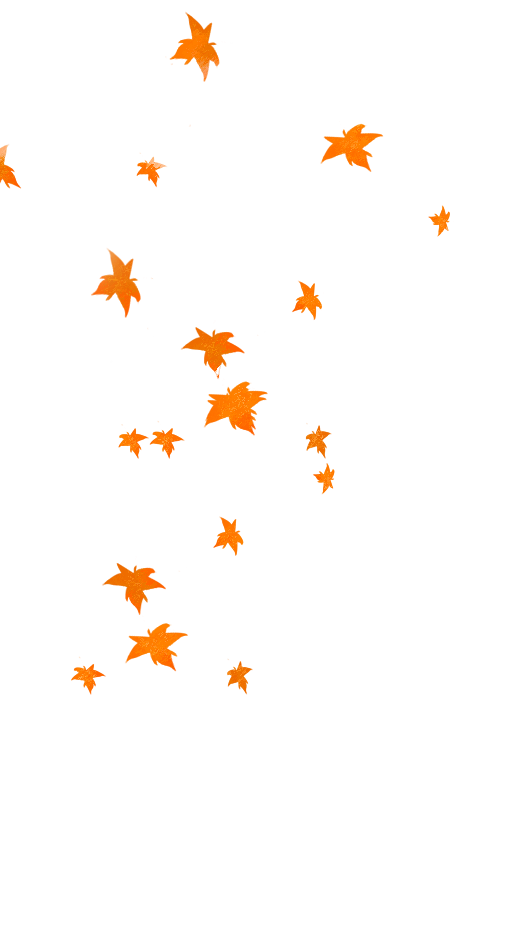 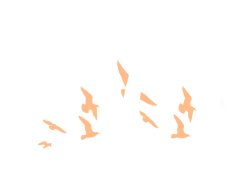 [Speaker Notes: Thiết kế: Hương Thảo – Zalo 0972.115.126. Các nick khác đều là giả mạo, ăn cắp chất xám.
Facebook: https://www.facebook.com/huongthaoGADT]
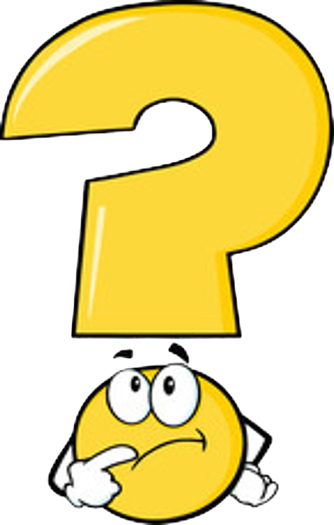 Trao đổi với bạn: Bầu trời đẹp nhất vào lúc nào? Vì sao?
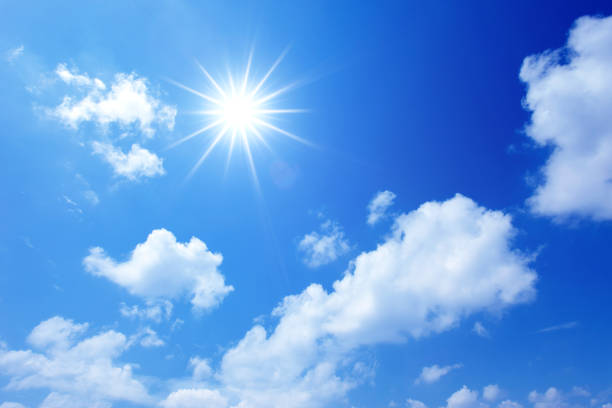 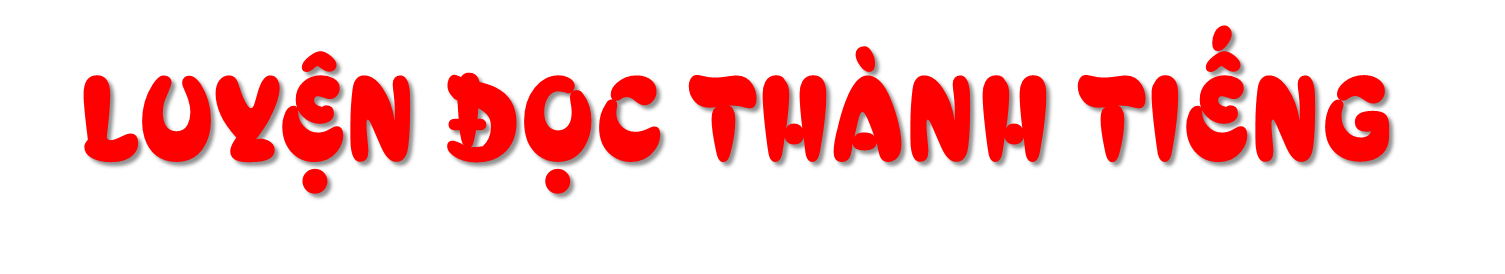 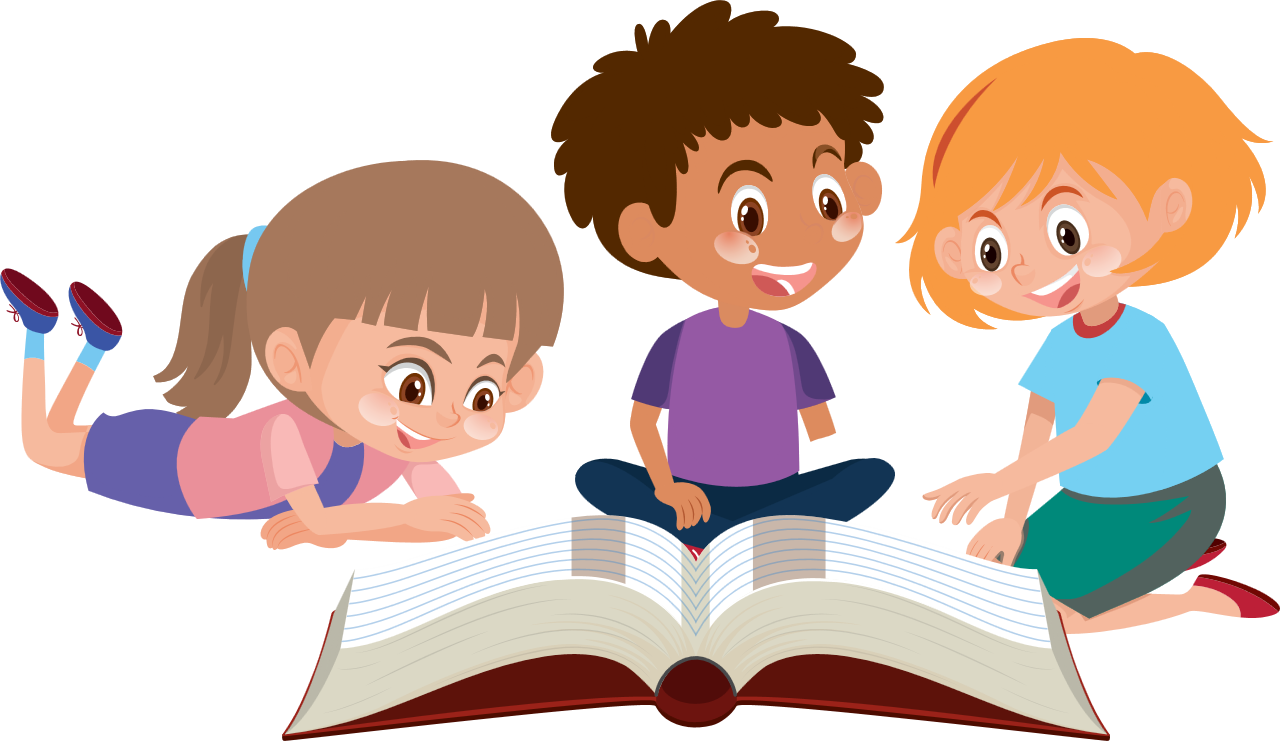 [Speaker Notes: Thiết kế: Hương Thảo – Zalo 0972.115.126. Các nick khác đều là giả mạo, ăn cắp chất xám.
Facebook: https://www.facebook.com/huongthaoGADT]
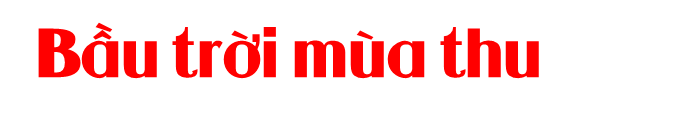 Giờ học hôm nay, thầy giáo cùng cả lớp đi ra cánh đồng. Buổi sáng mùa thu mát mẻ. Thầy nói:
   - Các em hãy nhìn lên bầu trời. Mùa hè, nó rất nóng với những tia nắng mặt trời chói chang. Còn bây giờ, bầu trời thế nào? Các em hãy suy nghĩ và chọn những từ ngữ thích hợp để nói về bầu trời.
   Các cô cậu học trò nhìn lên trời và suy nghĩ. Sau vài phút, một em nói:
   - Bầu trời xanh như mặt nước mệt mỏi trong ao.
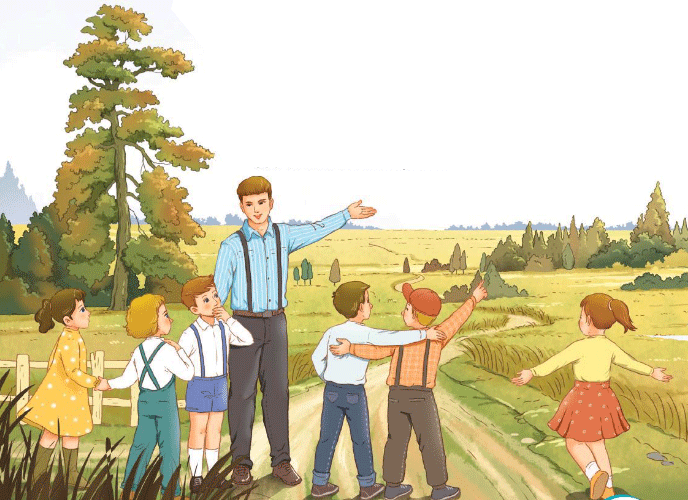 - Vì sao mặt nước lại mệt mỏi? – Thầy hỏi.
   - Thưa thầy, mùa hè, nước dạo chơi cùng những làn sóng. Mùa thu, nó mệt nên đứng yên với màu xanh nhạt.
   Các bạn khác tiếp tục nói:
   - Bầu trời được rửa mặt sau cơn mưa.
   - Bầu trời xanh biếc.
   Thấy cô bé Va-li-a vẻ mặt đăm chiêu, thầy giáo hỏi:
   - Còn Va-li-a, vì sao em im lặng thế?
   - Em muốn nói bằng những từ ngữ của mình.
   - Em đã tìm được chưa?
   - Bầu trời dịu dàng. – Va-li-a khẽ nói và mỉm cười.
   Sau đó, mỗi em đều muốn nói về bầu trời bằng những từ ngữ của riêng mình:
   - Bầu trời buồn bã. Những đám mây xám đang từ phương bắc trôi tới.
   - Bầu trời trầm ngâm. Nó nhớ đến tiếng hót của bầy chim sơn ca.
   - Bầu trời ghé sát mặt đất. Mùa hè, nó cao hơn và có những con chim én bay liệng. Còn bây giờ, chẳng có chim én nữa, vì thế bầu trời cúi xuống lắng nghe để tìm xem chim én đang ở trong bụi cây hay ở nơi nào. Cứ thế, các cô cậu hào hứng suy nghĩ và tưởng tượng để nói về bầu trời theo cách của riêng mình.
(Theo Xu-khôm-lin-xki, Mạnh Hưởng dịch)
Theo em, bài viết có thể chia làm mấy đoạn?
Bài viết có thể chia làm 3 đoạn
Đoạn 1: từ đầu đến để nói về bầu trời.
Đoạn 2: tiếp theo cho đến và mỉm cười
Đoạn 3: Còn lại.
[Speaker Notes: Thiết kế: Hương Thảo – Zalo 0972.115.126. Các nick khác đều là giả mạo, ăn cắp chất xám.
Facebook: https://www.facebook.com/huongthaoGADT]
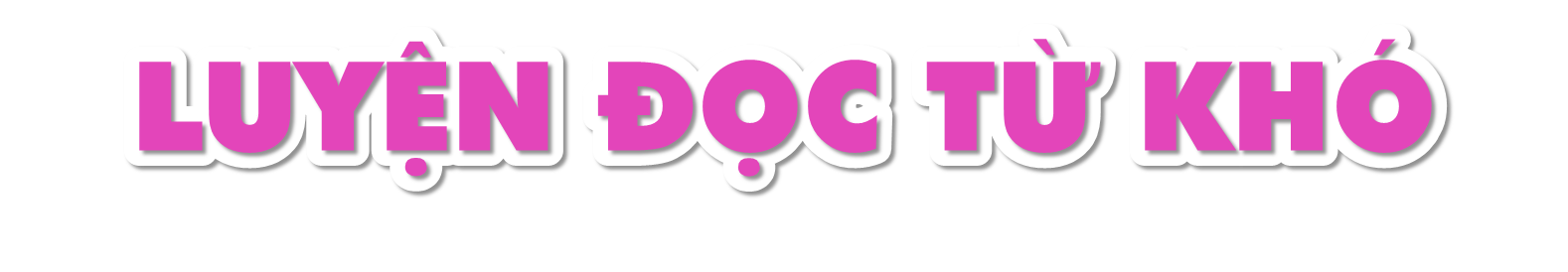 tia nắng mặt trời
mặt nước mệt mỏi
những làn sóng
[Speaker Notes: Thiết kế: Hương Thảo – Zalo 0972.115.126. Các nick khác đều là giả mạo, ăn cắp chất xám.
Facebook: https://www.facebook.com/huongthaoGADT]
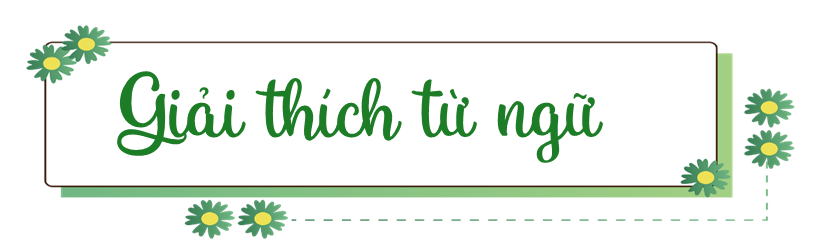 có dáng vẻ đang suy nghĩ, nghiền ngẫm điều gì.
Trầm ngâm:
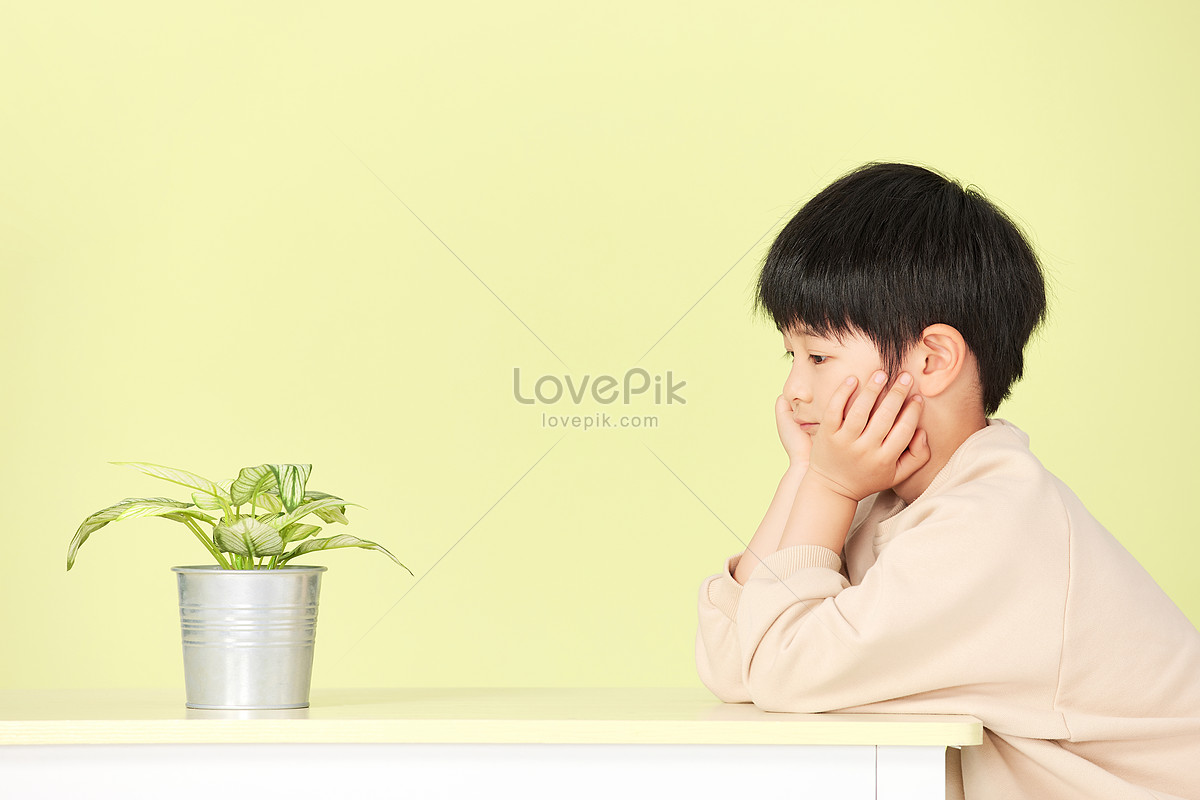 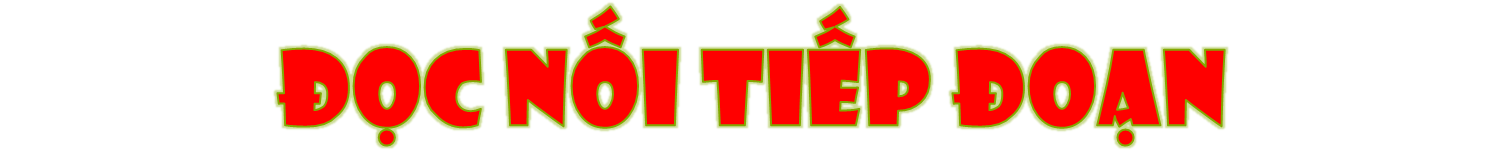 ĐOẠN 1:
Giờ học hôm nay, thầy giáo cùng cả lớp đi ra cánh đồng. Buổi sáng mùa thu mát mẻ. Thầy nói:
   - Các em hãy nhìn lên bầu trời. Mùa hè, nó rất nóng với những tia nắng mặt trời chói chang. Còn bây giờ, bầu trời thế nào? Các em hãy suy nghĩ và chọn những từ ngữ thích hợp để nói về bầu trời.
[Speaker Notes: GV nhập từ khó đọc vào khung ngay khi đang trình chiếu]
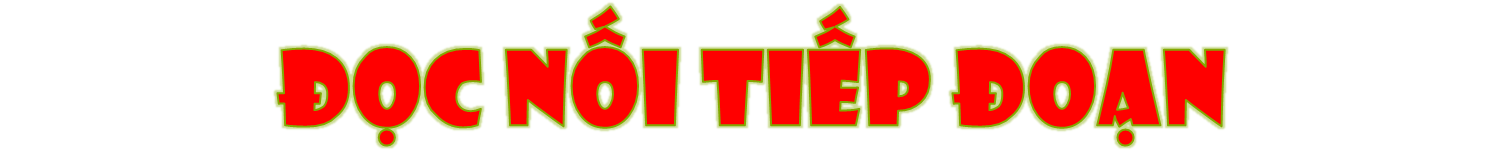 ĐOẠN 2:
Các cô cậu học trò nhìn lên trời và suy nghĩ. Sau vài phút, một em nói:
   - Bầu trời xanh như mặt nước mệt mỏi trong ao.
- Vì sao mặt nước lại mệt mỏi? – Thầy hỏi.
   - Thưa thầy, mùa hè, nước dạo chơi cùng những làn sóng. Mùa thu, nó mệt nên đứng yên với màu xanh nhạt.
   Các bạn khác tiếp tục nói:
   - Bầu trời được rửa mặt sau cơn mưa.
   - Bầu trời xanh biếc.
   Thấy cô bé Va-li-a vẻ mặt đăm chiêu, thầy giáo hỏi:
   - Còn Va-li-a, vì sao em im lặng thế?
   - Em muốn nói bằng những từ ngữ của mình.
   - Em đã tìm được chưa?
   - Bầu trời dịu dàng. – Va-li-a khẽ nói và mỉm cười.
[Speaker Notes: GV nhập từ khó đọc vào khung ngay khi đang trình chiếu]
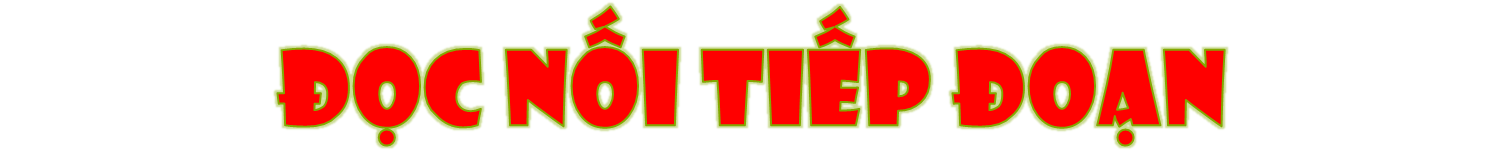 ĐOẠN 3:
Sau đó, mỗi em đều muốn nói về bầu trời bằng những từ ngữ của riêng mình:
   - Bầu trời buồn bã. Những đám mây xám đang từ phương bắc trôi tới.
   - Bầu trời trầm ngâm. Nó nhớ đến tiếng hót của bầy chim sơn ca.
   - Bầu trời ghé sát mặt đất. Mùa hè, nó cao hơn và có những con chim én bay liệng. Còn bây giờ, chẳng có chim én nữa, vì thế bầu trời cúi xuống lắng nghe để tìm xem chim én đang ở trong bụi cây hay ở nơi nào. Cứ thế, các cô cậu hào hứng suy nghĩ và tưởng tượng để nói về bầu trời theo cách của riêng mình.
[Speaker Notes: GV nhập từ khó đọc vào khung ngay khi đang trình chiếu]
LUYỆN ĐỌC TRONG NHÓM
Yêu Cầu
Phân công đọc theo đoạn.
Tất cả thành viên đều đọc.
Giải nghĩa từ cùng nhau.
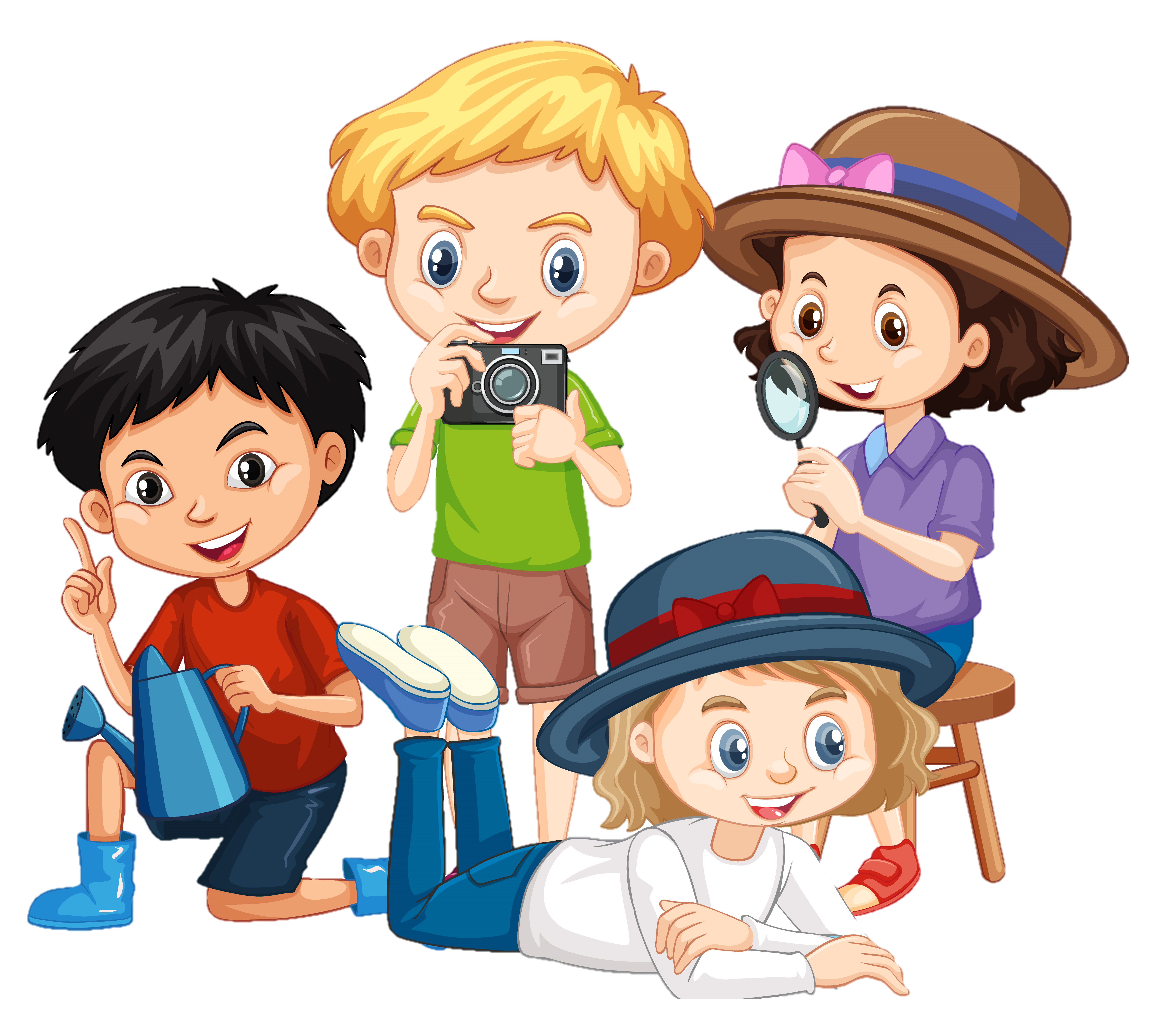 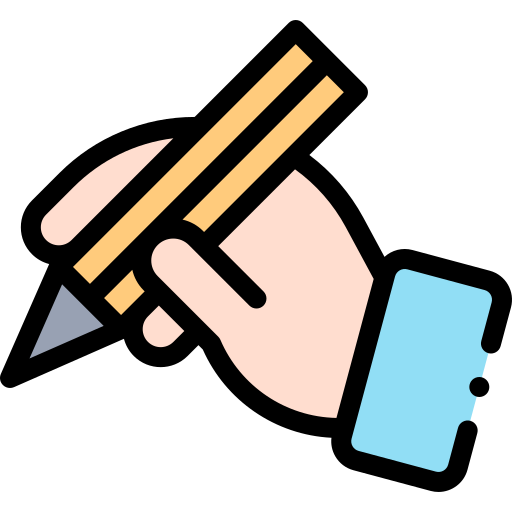 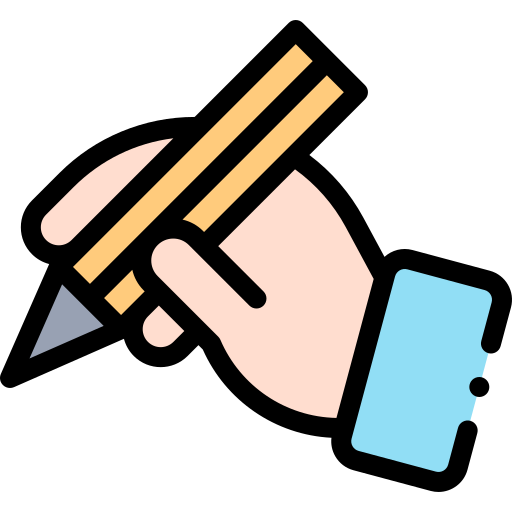 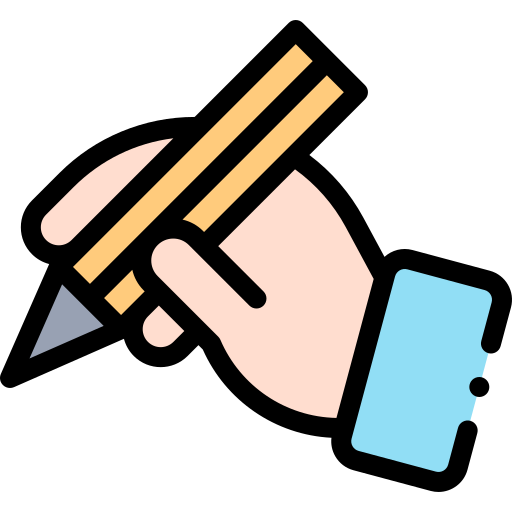 LUYỆN ĐỌC TRƯỚC LỚP
Tiêu chí đánh giá
1. Đọc đúng.
2. Đọc to, rõ.
3. Đọc ngắt, nghỉ đúng chỗ.
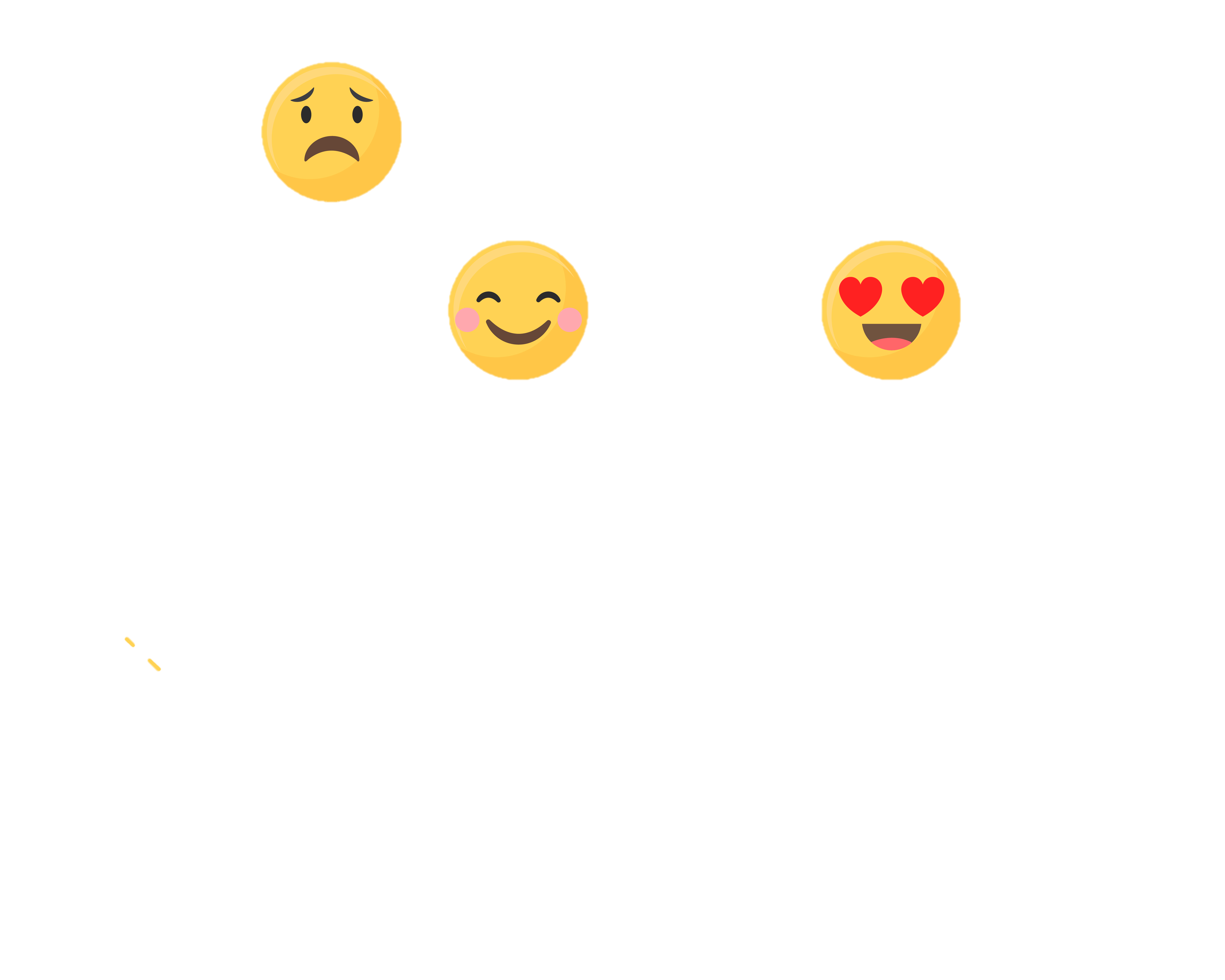 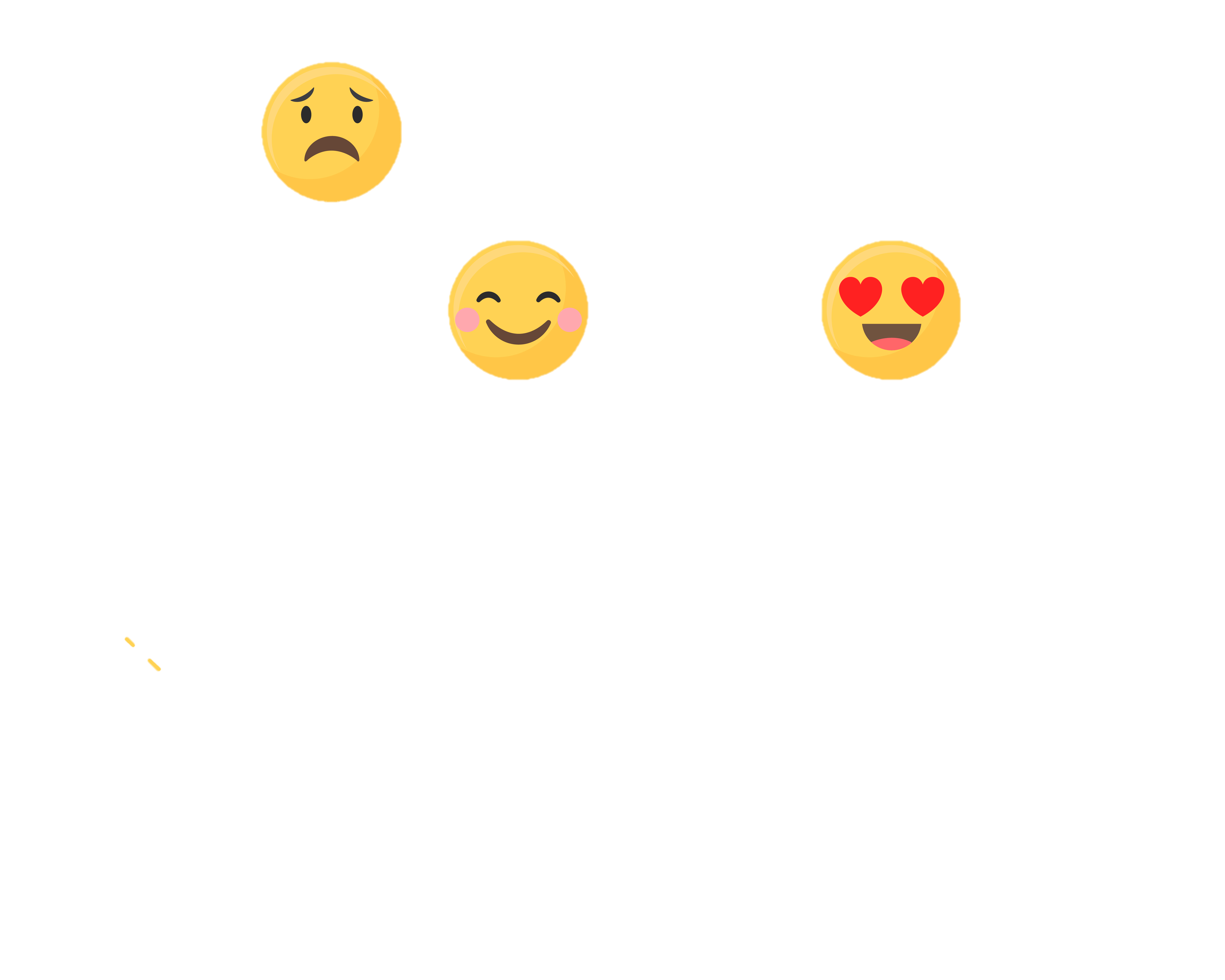 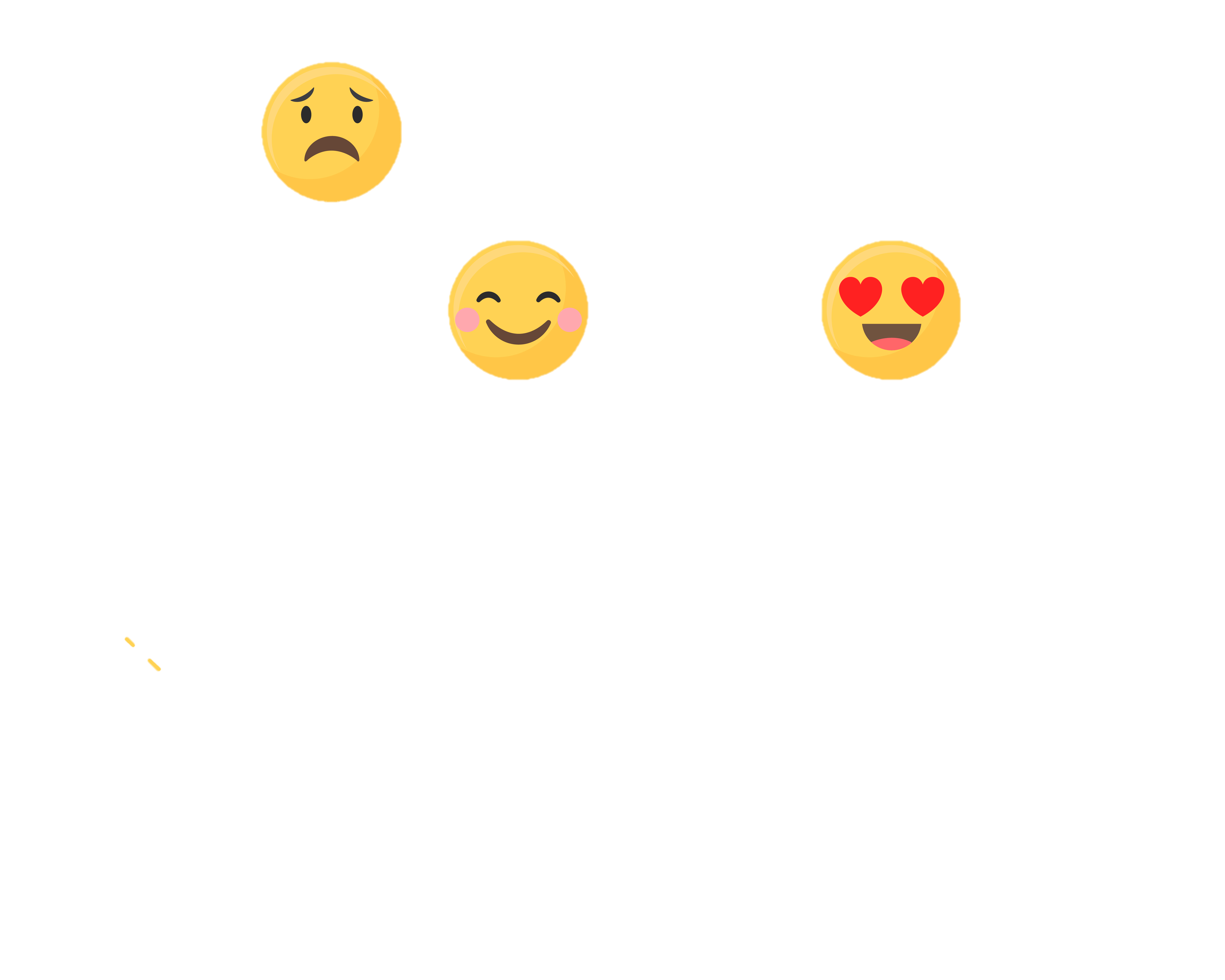 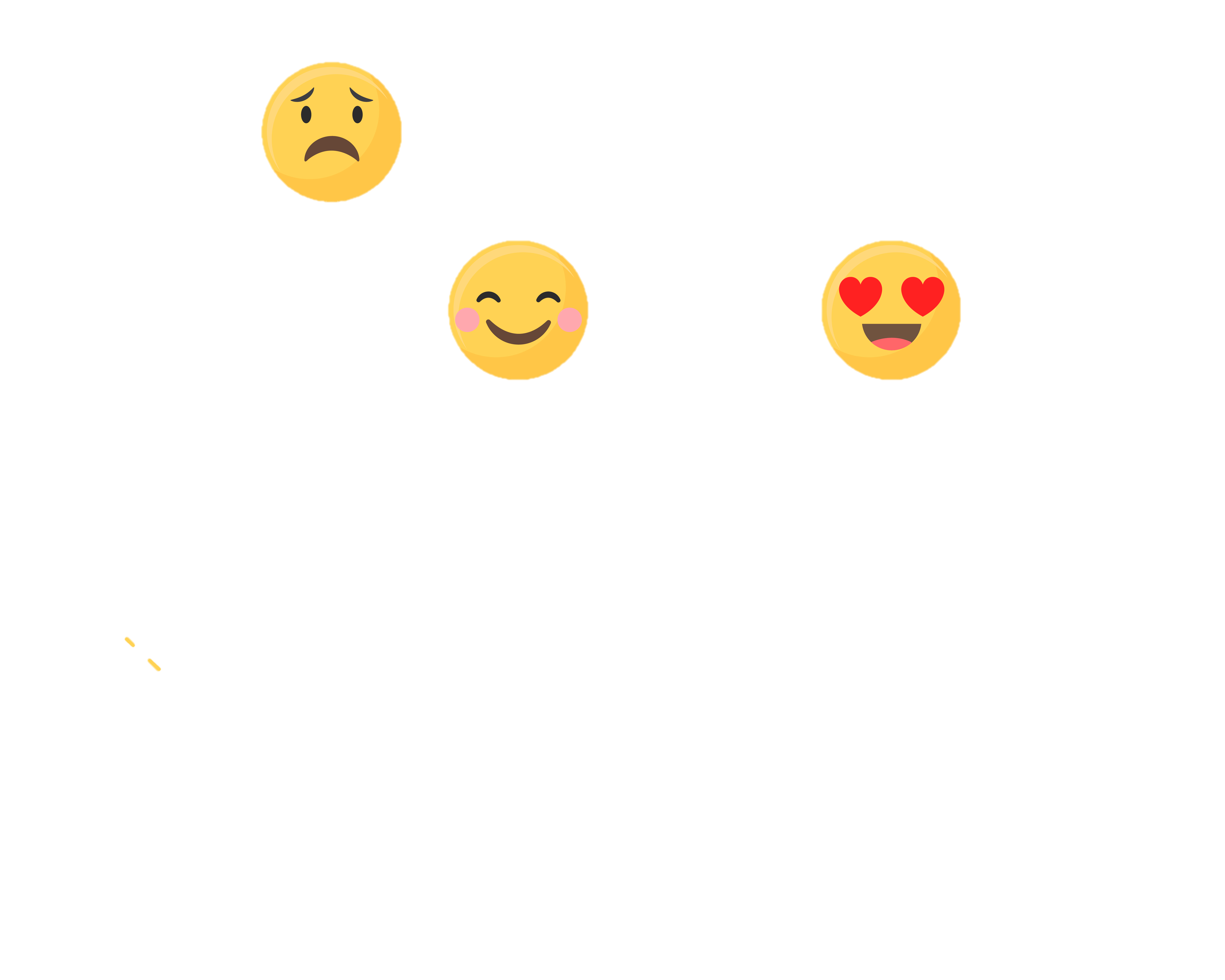 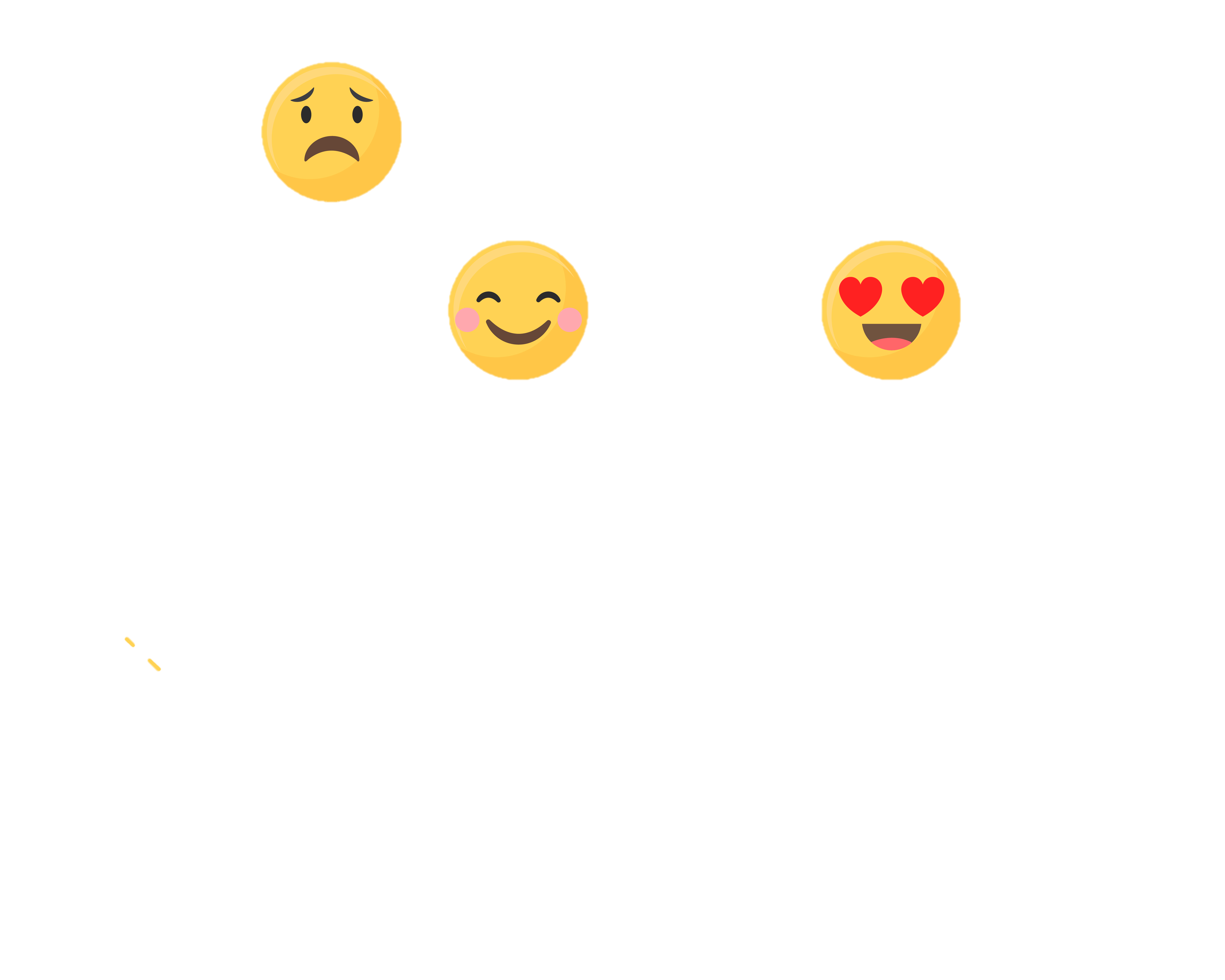 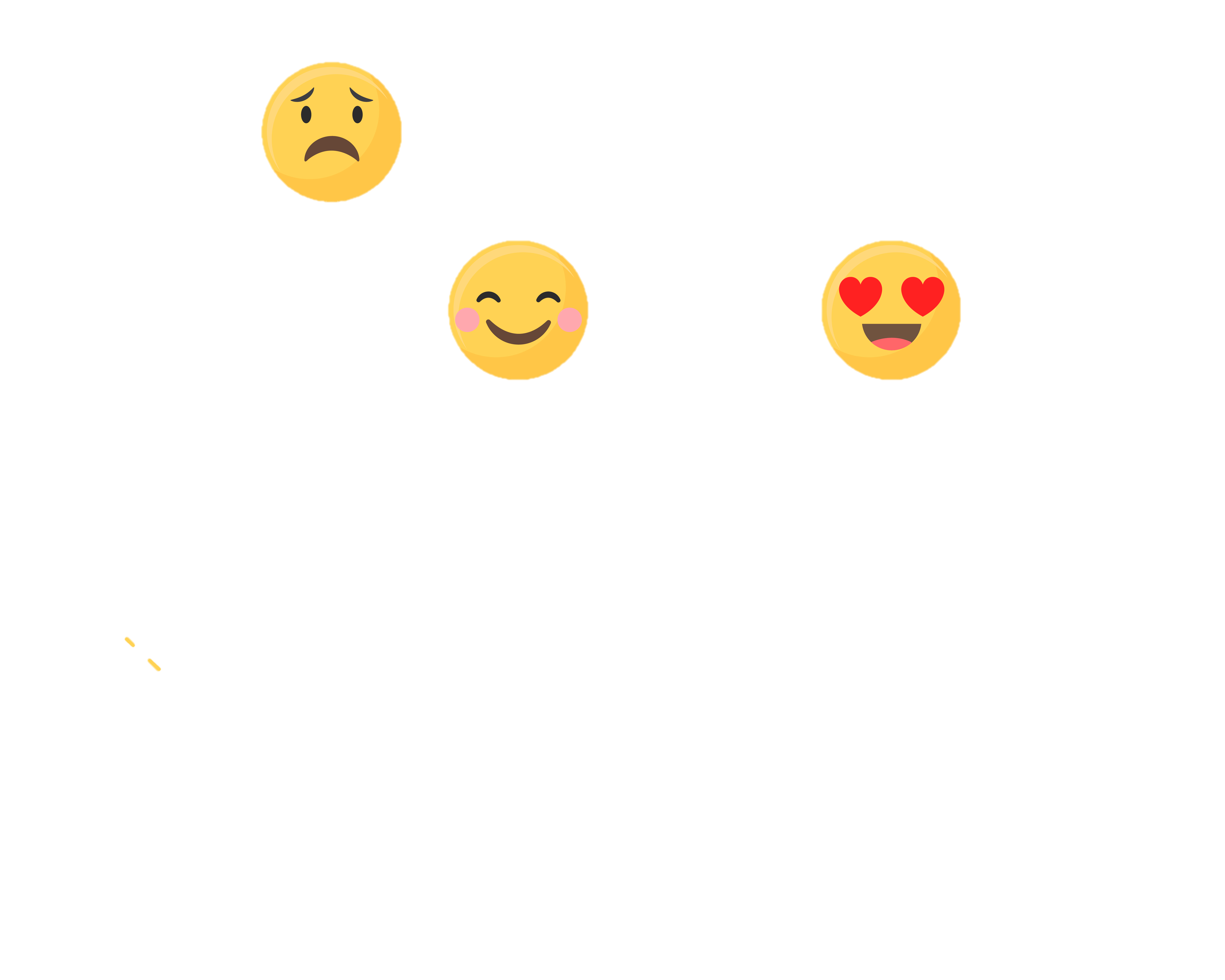 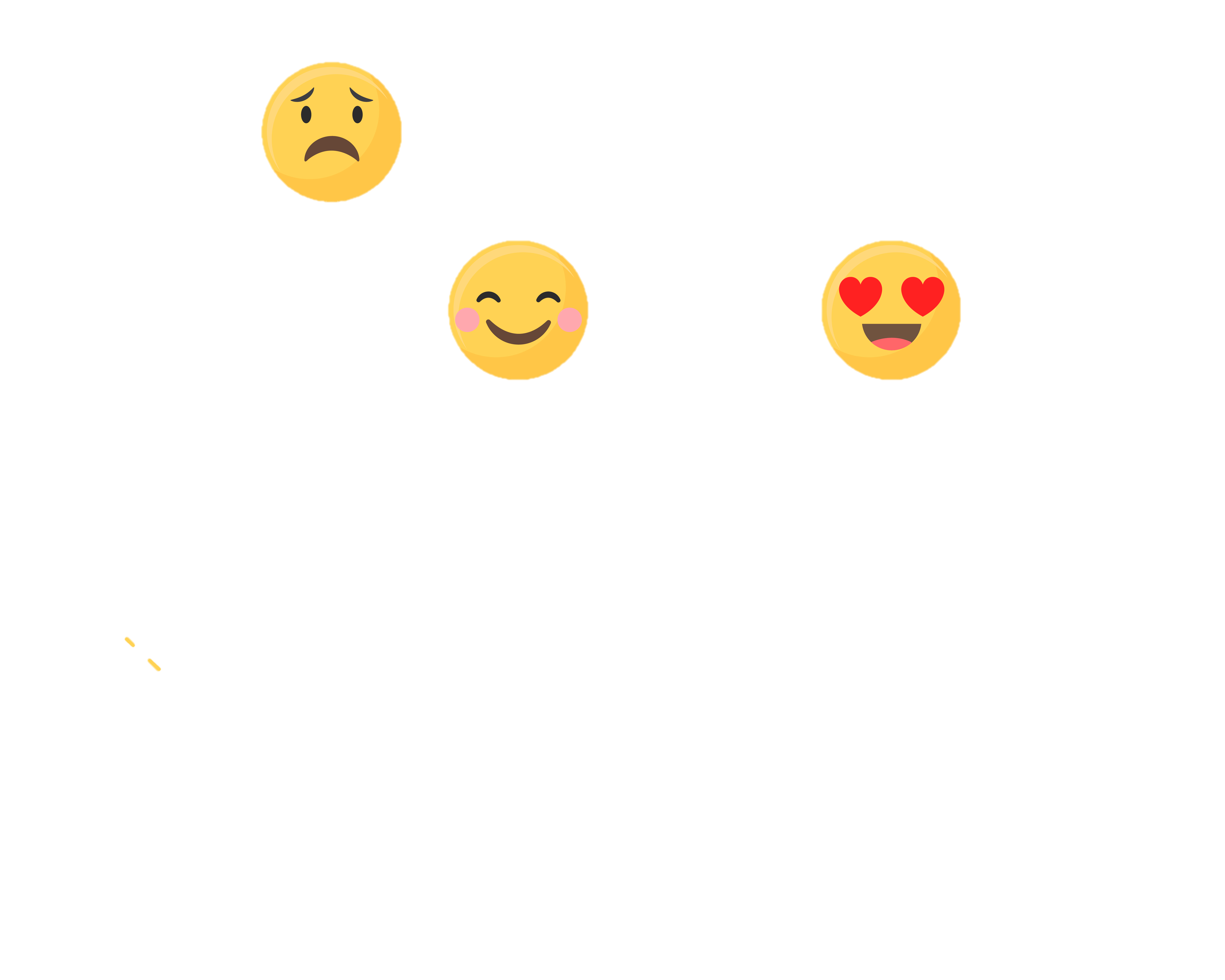 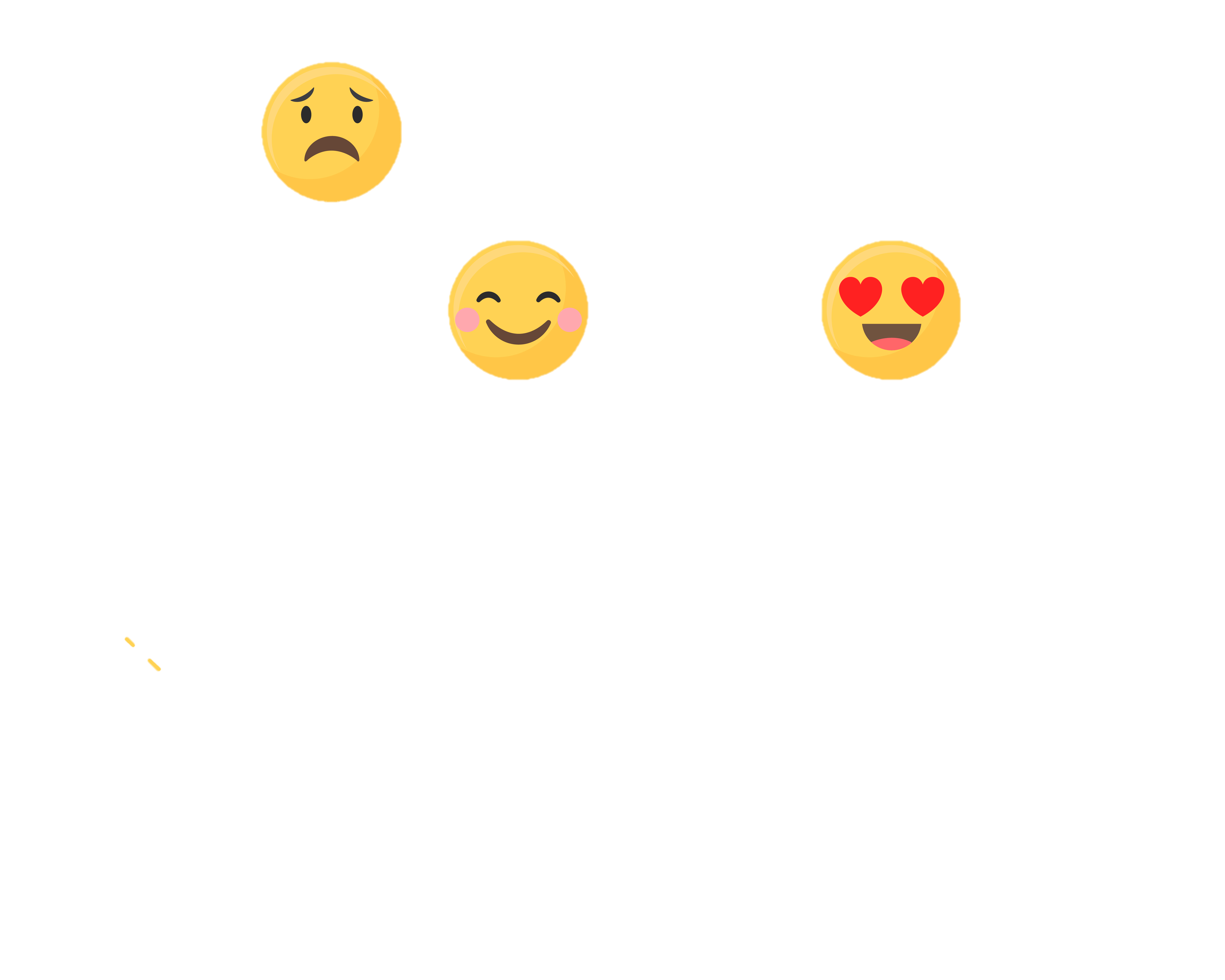 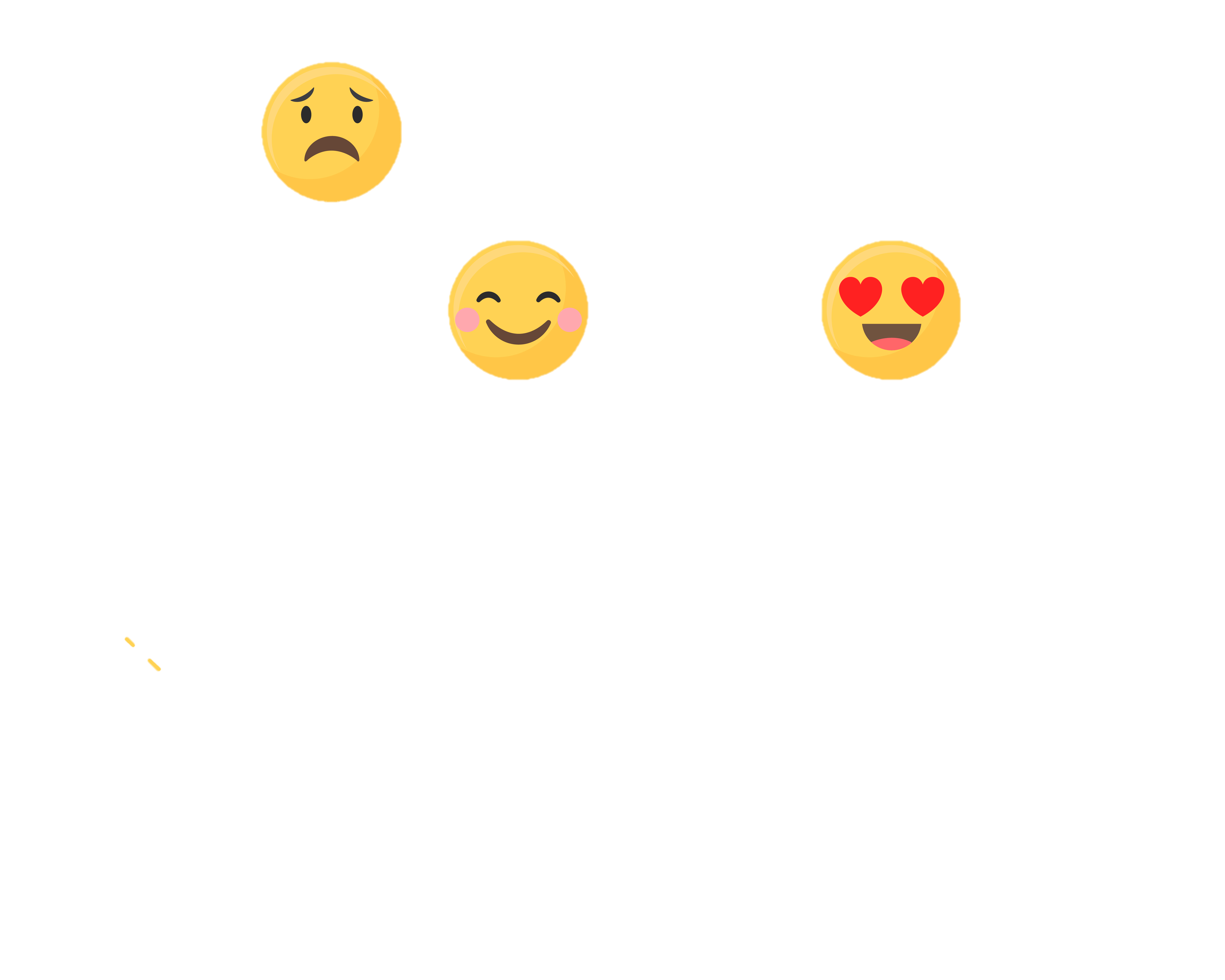 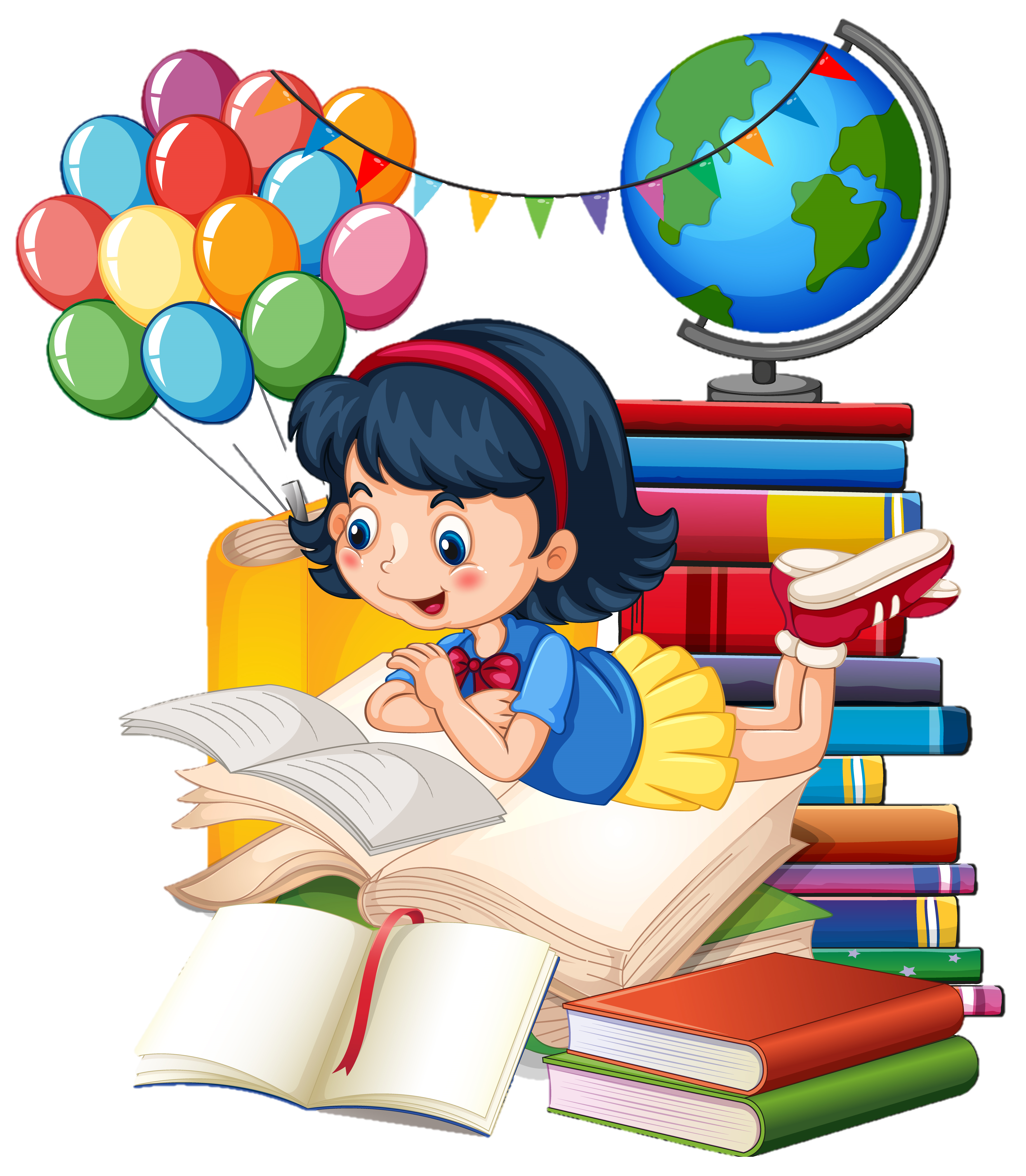 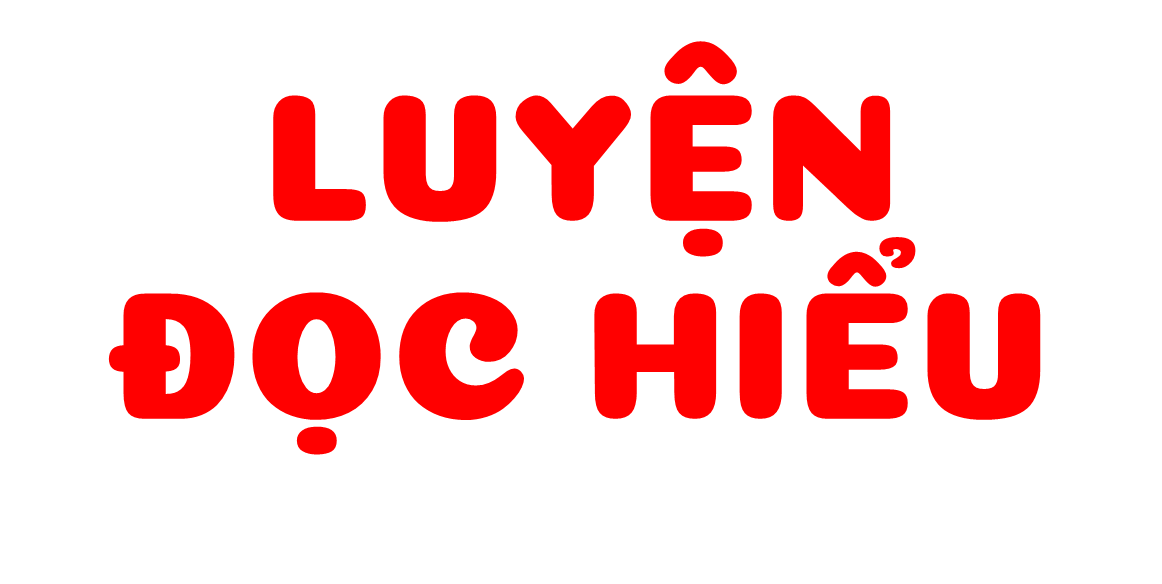 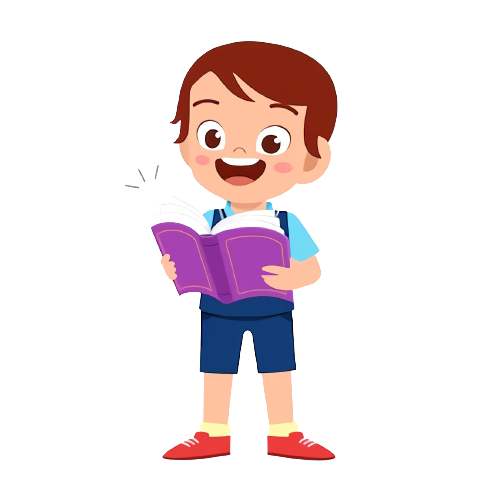 [Speaker Notes: Thiết kế: Hương Thảo – Zalo 0972.115.126. Các nick khác đều là giả mạo, ăn cắp chất xám.
Facebook: https://www.facebook.com/huongthaoGADT]
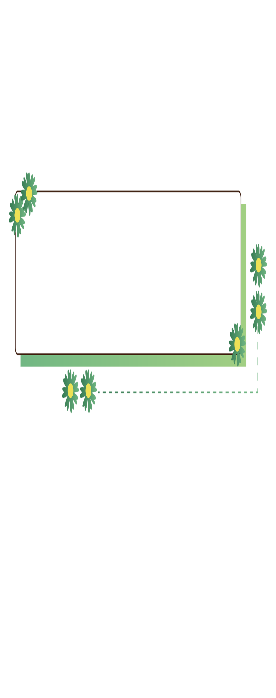 Các bạn học sinh được thầy giáo giao cho nhiệm vụ gì?
01
Thầy giáo dẫn các bạn học sinh ra cánh đồng, vào một buổi sáng mua thu để quan sát bầu trời và tập tả bầu trời.
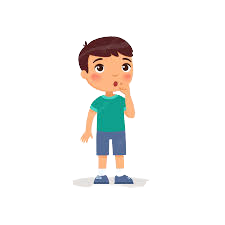 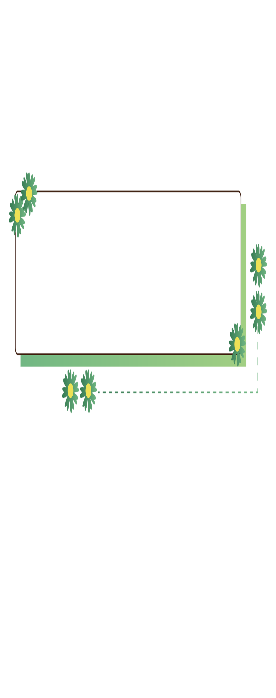 Em có nhận xét gì về cách tả bầu trời của các bạn nhỏ qua các câu văn?
02
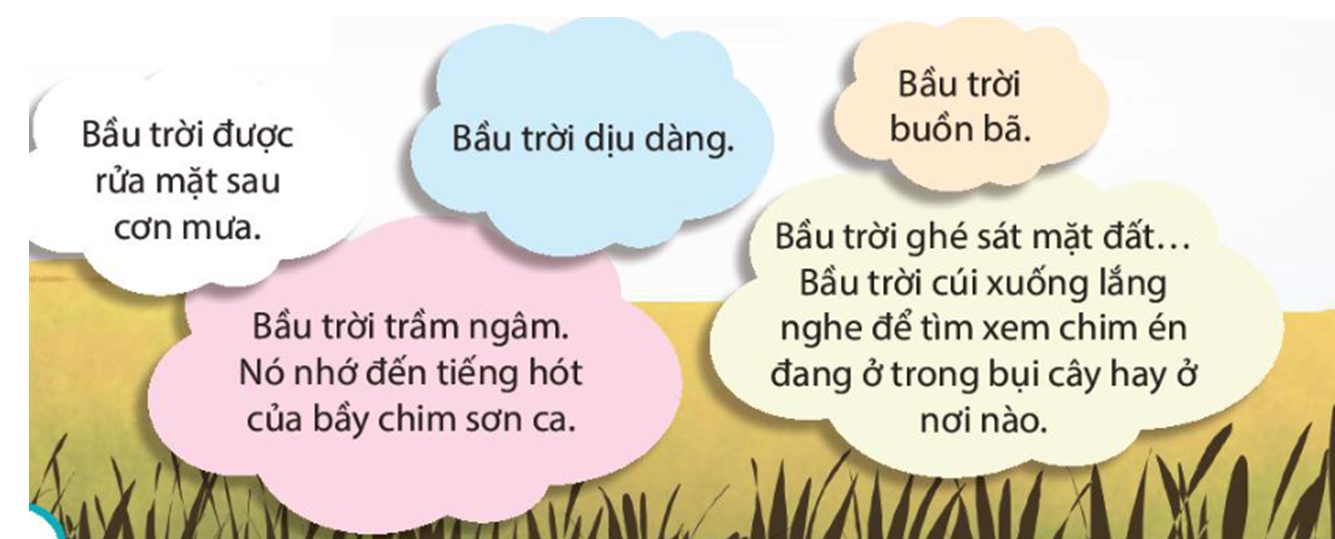 Qua các câu văn được nêu, cách cảm nhận về bầu trời có một điểm chung: Bầu trời có hành động, cử chỉ, điệu bộ (rửa mặt, cúi xuống, ghe sát,…), có tâm trạng, cảm xúc (trầm ngâm, nhớ, buồn bã,…), có tính tình, tính cách dịu dàng của con người, giống như con người.
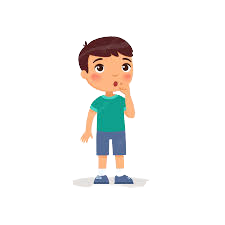 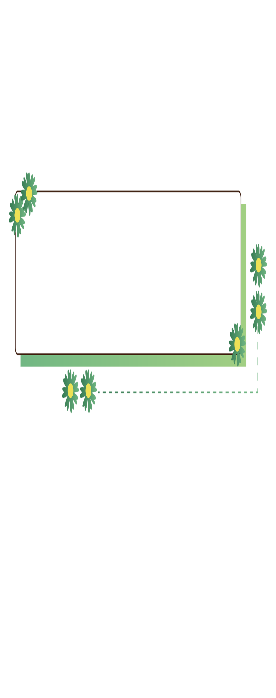 Trong bài có rất nhiều câu văn tả bầu trời, em thích câu văn nào? Vì sao?
03
Nói theo cảm nhận của mình, ý thích của riêng mình.
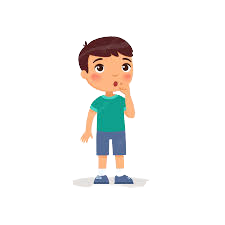 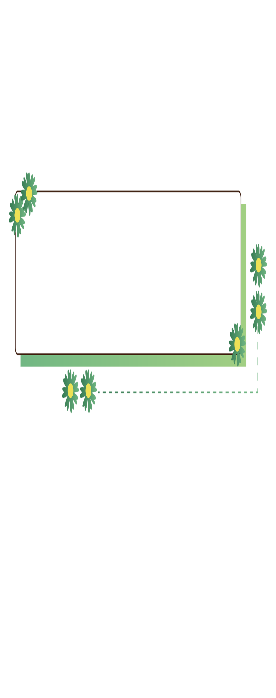 Theo em, vì sao hình ảnh bầu trời trong các câu văn của mỗi bạn nhỏ rất khác nhau?
04
Vì các bạn nhìn bầu trời các góc, các hướng khác nhau
Hoặc vì các bạn nhìn bầu trời, có những liên tưởng và tưởng tượng khác nhau/ …
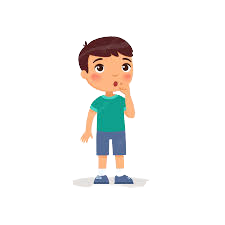 [Speaker Notes: Thiết kế: Hương Thảo – Zalo 0972.115.126. Các nick khác đều là giả mạo, ăn cắp chất xám.
Facebook: https://www.facebook.com/huongthaoGADT]
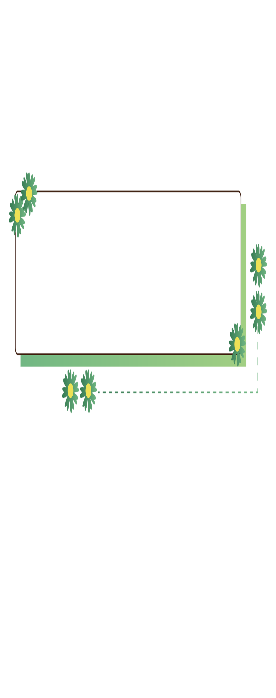 Viết 1 – 2 câu văn tả bầu trời theo quan sát và cảm nhận của em.
05
Ví dụ: Bầu trời cao, trong xanh như một tấm thảm khổng lồ. Ông mặt trời từ từ vươn khỏi dãy núi để tưới tắm cho muôn loài những tia nắng vàng tươi, ấm áp..
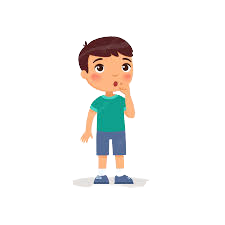 [Speaker Notes: Thiết kế: Hương Thảo – Zalo 0972.115.126]
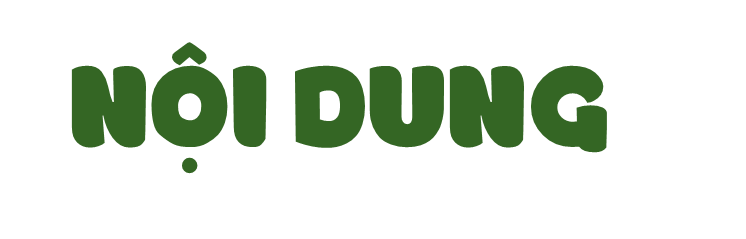 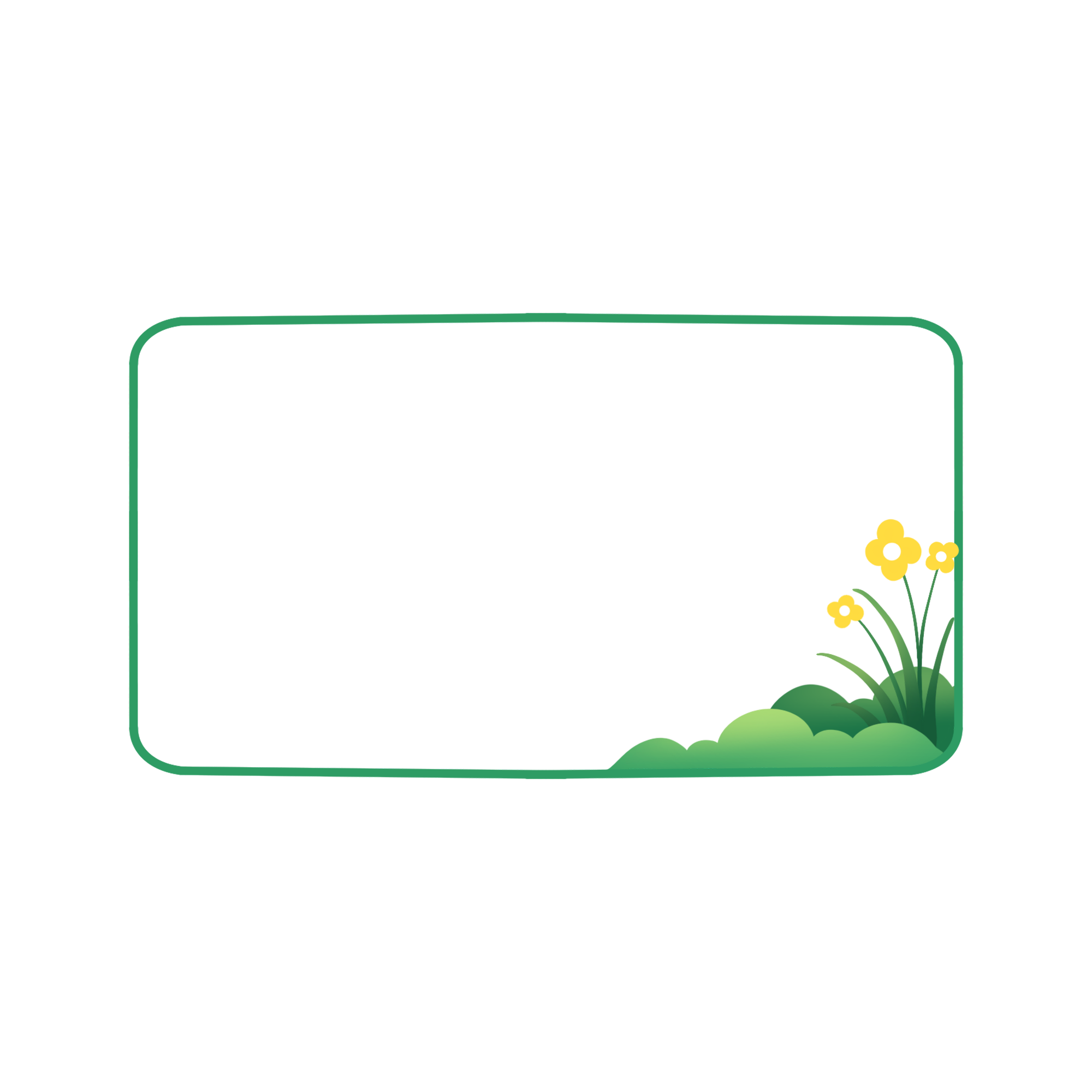 Bài đọc đề cập đến thầy giáo giao cho các bạn học sinh nhiệm vụ suy nghĩ và chọn những từ ngữ thích hợp để nói về bầu trời. Hình ảnh bầu trời trong các câu văn của mỗi bạn nhỏ rất khác nhau. Các bạn hào hứng suy nghĩ và tưởng tượng để nói về bầu trời theo cách của riêng mình. Nhờ vậy bầu trời trở nên rất sinh động.
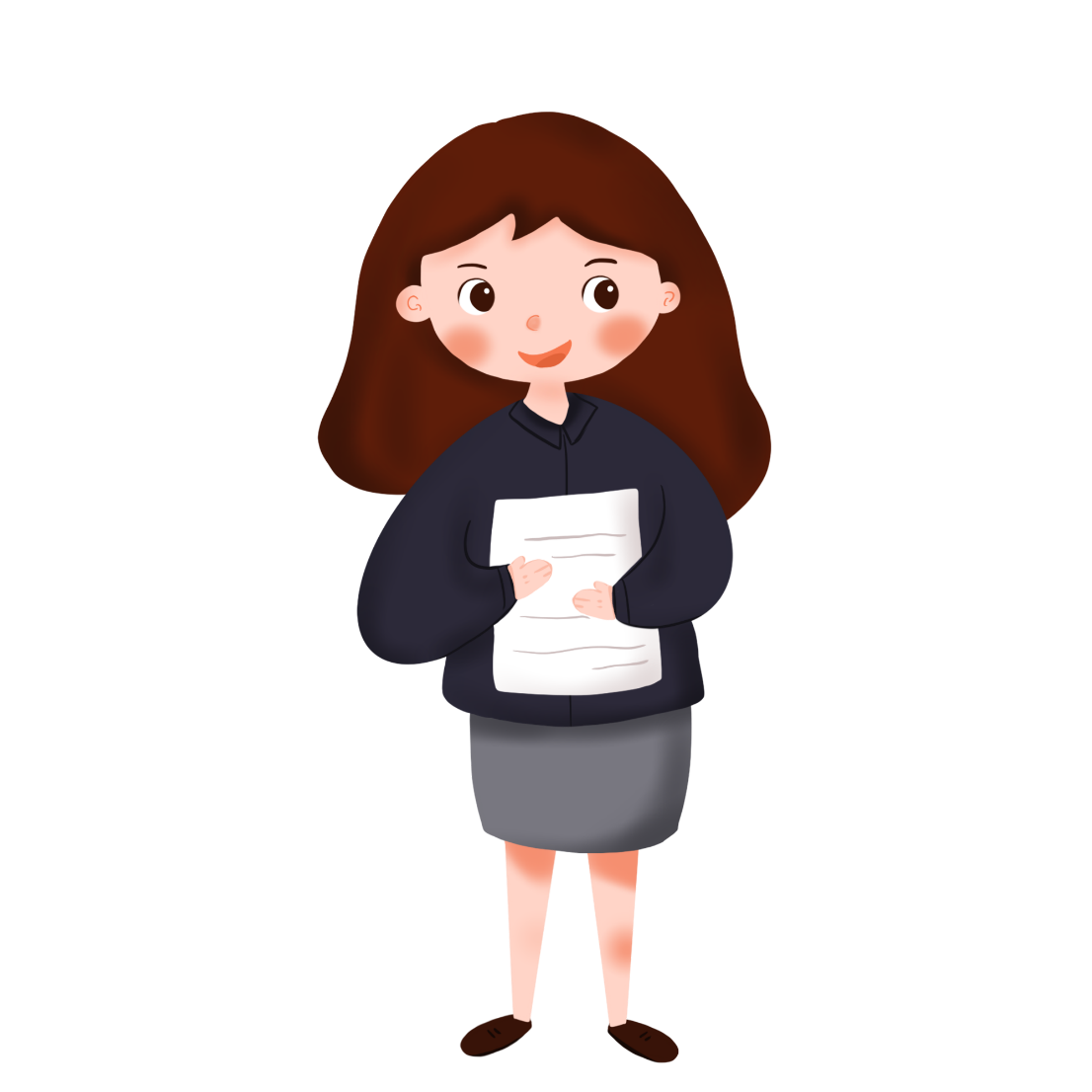 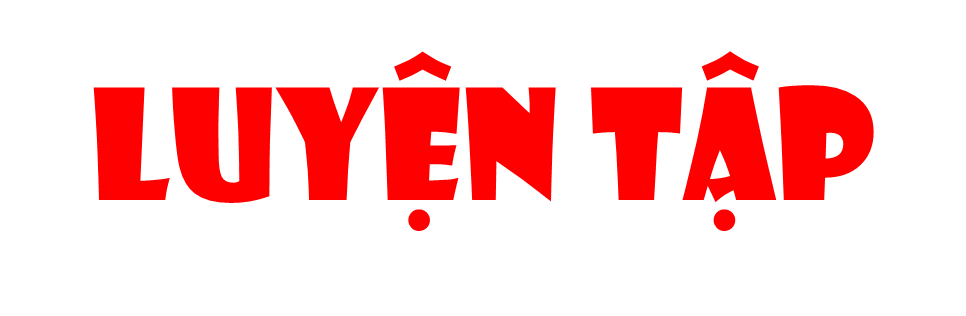 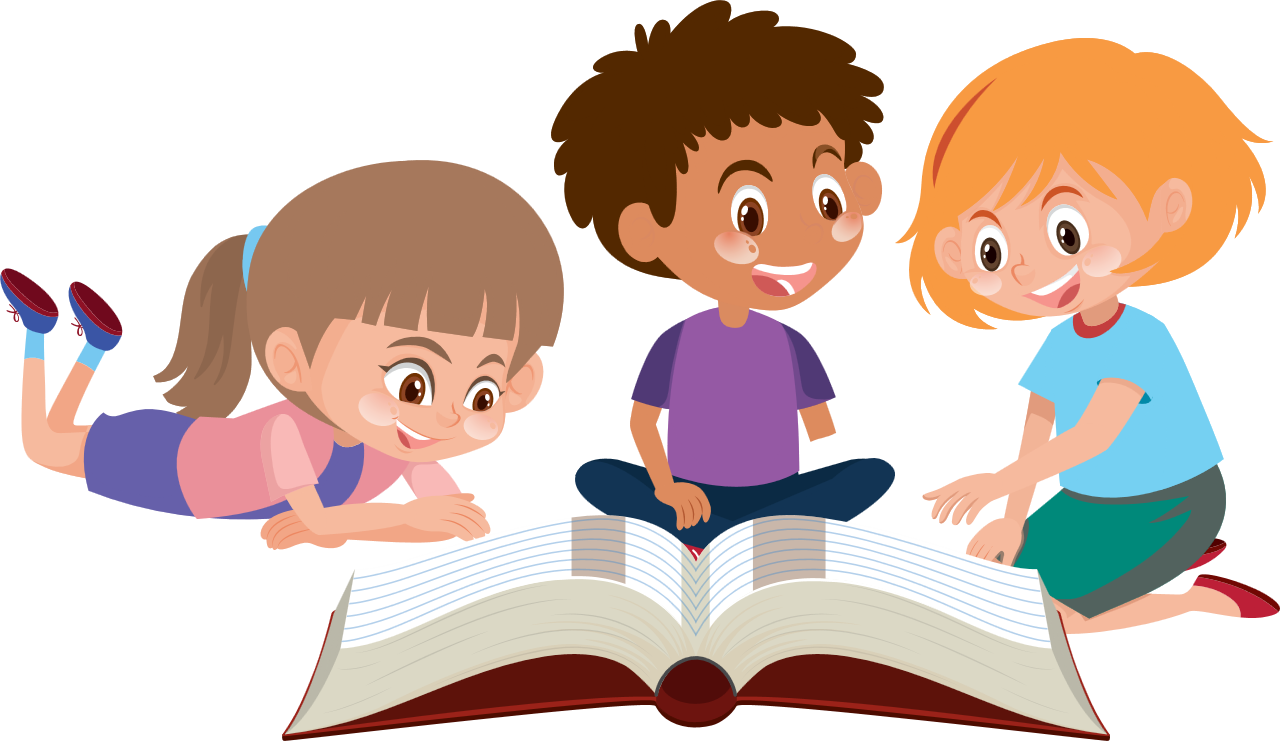 1. Câu văn nào dưới đây sử dụng cả hai biện pháp so sánh và nhân hoá?
A. Bầu trời xanh như mặt nước mệt mỏi trong ao.
B. Mùa hè, nước dạo chơi cùng những làn sóng.
C. Bầu trời được rửa mặt sau cơn mưa.
D. Bầu trời dịu dàng.
2. Đặt câu kể, tả về một hiện tượng tự nhiên, trong đó có sử dụng biện pháp nhân hoá.
gió
mây
nắng
mưa
Ví dụ: Những chị mây diện những chiếc váy trắng muốt đang bay trên bầu trời xanh cao.
[Speaker Notes: Thiết kế: Hương Thảo – Zalo 0972.115.126. Các nick khác đều là giả mạo, ăn cắp chất xám.
Facebook: https://www.facebook.com/huongthaoGADT]
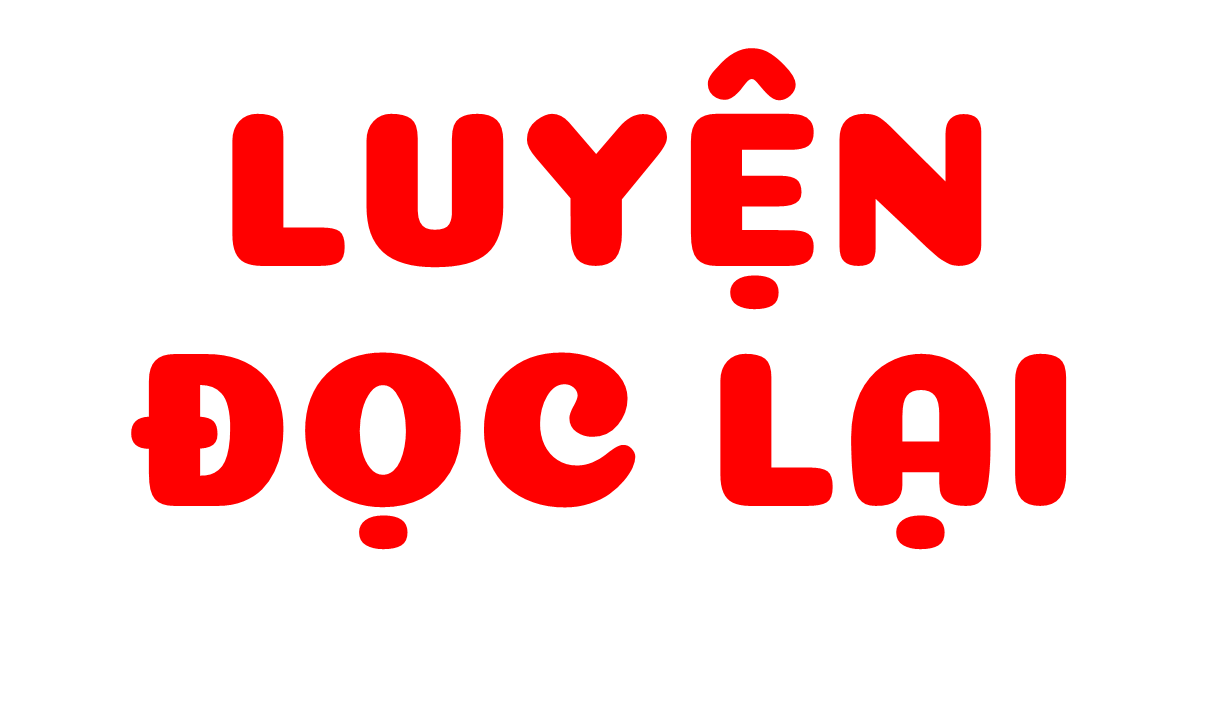 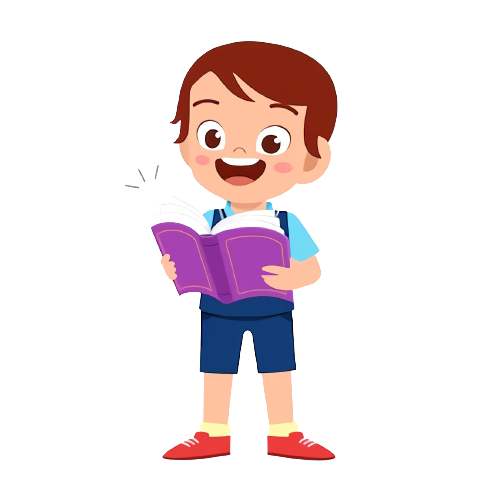 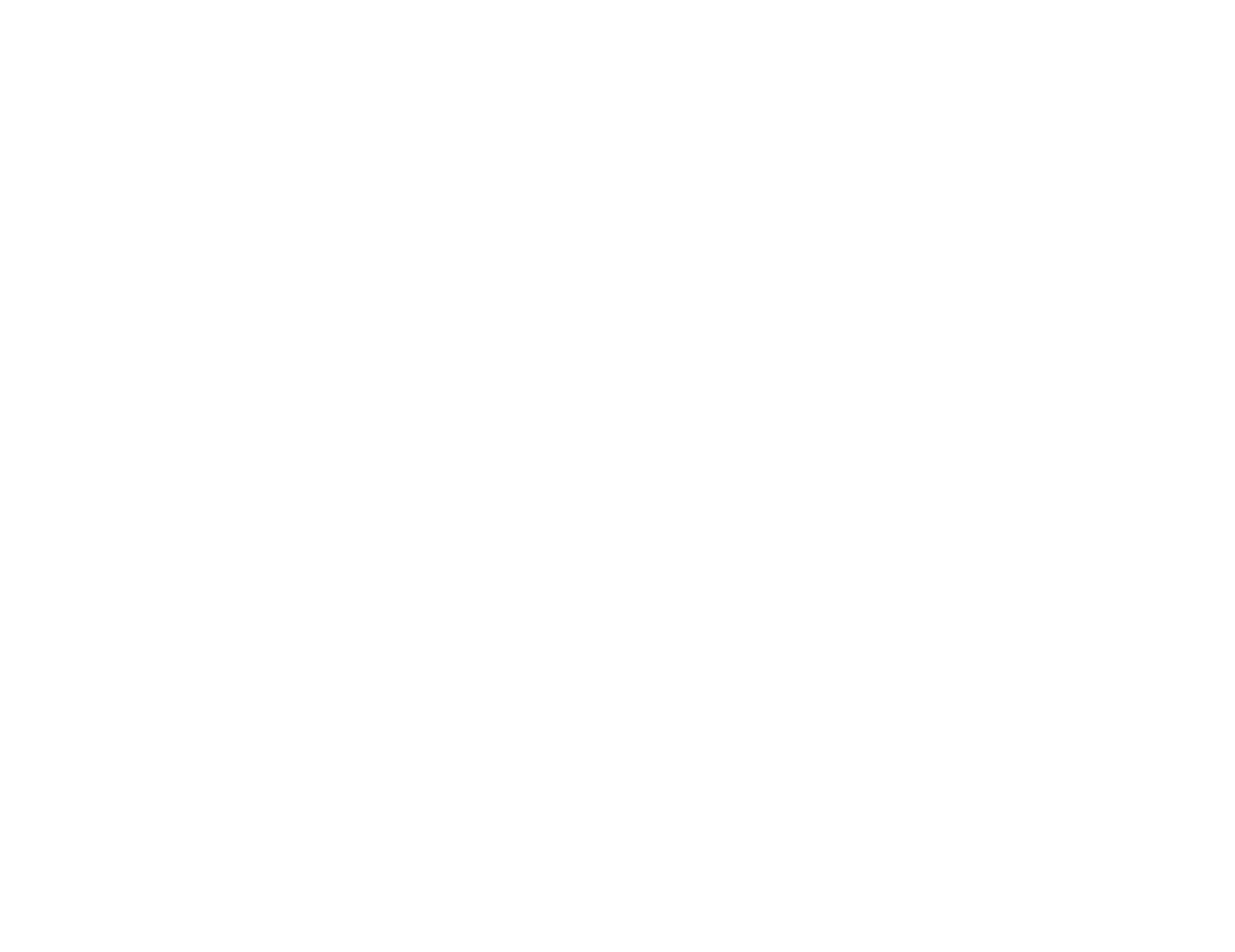 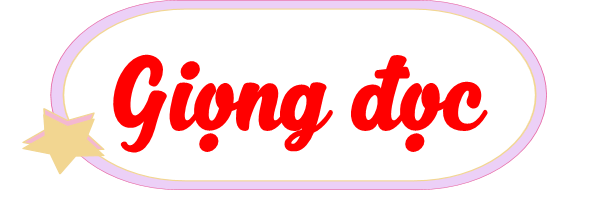 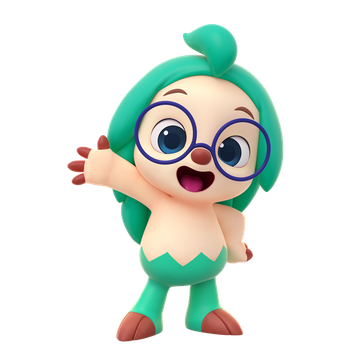 Đọc diễn cảm, nhấn giọng ở những từ ngữ thể hiện những tình tiết bất ngờ hoặc từ ngữ thể hiện tâm trạng, cảm xúc của nhân vật trong câu chuyện.
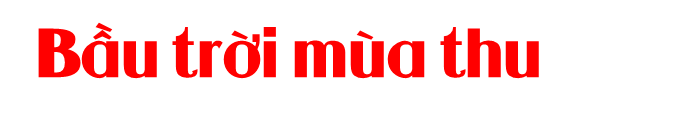 Giờ học hôm nay, thầy giáo cùng cả lớp đi ra cánh đồng. Buổi sáng mùa thu mát mẻ. Thầy nói:
   - Các em hãy nhìn lên bầu trời. Mùa hè, nó rất nóng với những tia nắng mặt trời chói chang. Còn bây giờ, bầu trời thế nào? Các em hãy suy nghĩ và chọn những từ ngữ thích hợp để nói về bầu trời.
   Các cô cậu học trò nhìn lên trời và suy nghĩ. Sau vài phút, một em nói:
   - Bầu trời xanh như mặt nước mệt mỏi trong ao.
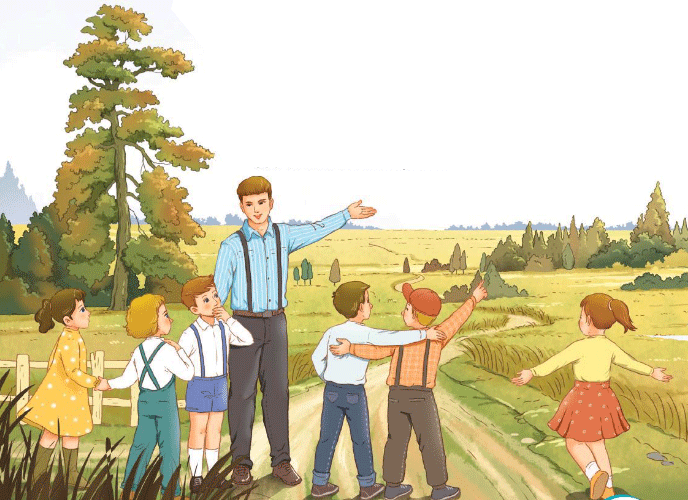 - Vì sao mặt nước lại mệt mỏi? – Thầy hỏi.
   - Thưa thầy, mùa hè, nước dạo chơi cùng những làn sóng. Mùa thu, nó mệt nên đứng yên với màu xanh nhạt.
   Các bạn khác tiếp tục nói:
   - Bầu trời được rửa mặt sau cơn mưa.
   - Bầu trời xanh biếc.
   Thấy cô bé Va-li-a vẻ mặt đăm chiêu, thầy giáo hỏi:
   - Còn Va-li-a, vì sao em im lặng thế?
   - Em muốn nói bằng những từ ngữ của mình.
   - Em đã tìm được chưa?
   - Bầu trời dịu dàng. – Va-li-a khẽ nói và mỉm cười.
   Sau đó, mỗi em đều muốn nói về bầu trời bằng những từ ngữ của riêng mình:
   - Bầu trời buồn bã. Những đám mây xám đang từ phương bắc trôi tới.
   - Bầu trời trầm ngâm. Nó nhớ đến tiếng hót của bầy chim sơn ca.
   - Bầu trời ghé sát mặt đất. Mùa hè, nó cao hơn và có những con chim én bay liệng. Còn bây giờ, chẳng có chim én nữa, vì thế bầu trời cúi xuống lắng nghe để tìm xem chim én đang ở trong bụi cây hay ở nơi nào. Cứ thế, các cô cậu hào hứng suy nghĩ và tưởng tượng để nói về bầu trời theo cách của riêng mình.
(Theo Xu-khôm-lin-xki, Mạnh Hưởng dịch)
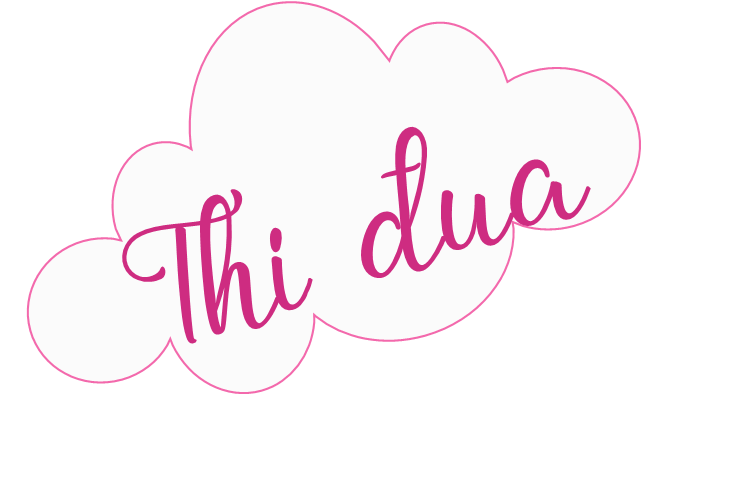 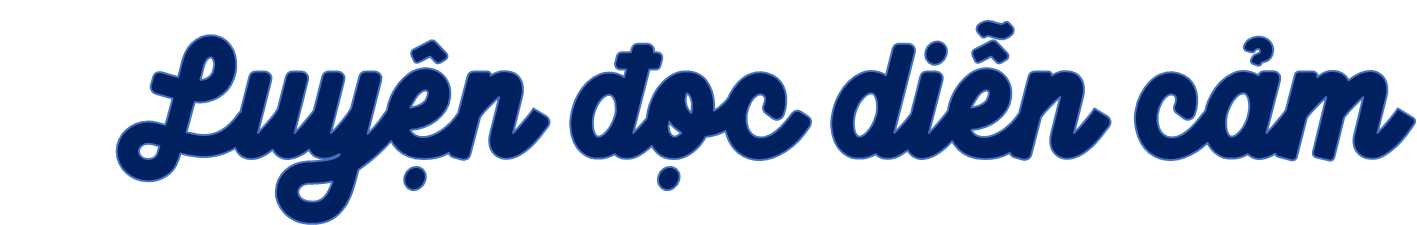 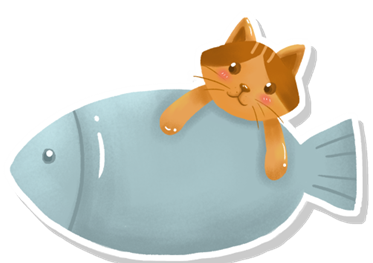 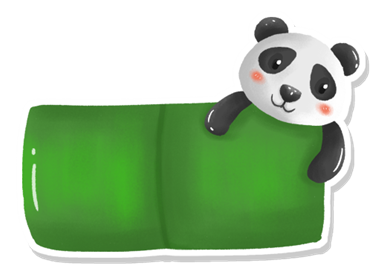 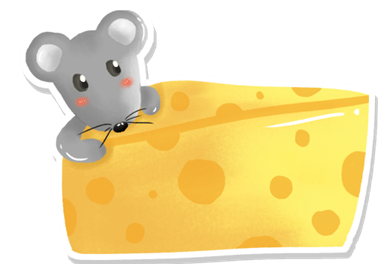 Tổ 4
Tổ 1
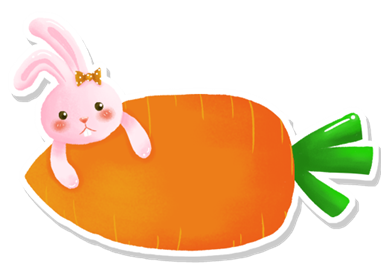 Tổ 3
Chấm điểm nào!
Tổ 2
[Speaker Notes: Gv nhập điểm ngay khi trình chiếu]